Association of Nazarene Educational Systems Asia-Pacific Region Educators’ RoundtableManila, Philippines8-12 February 2016Global Education and Clergy DevelopmentDr. Dan CoppEducation CommissionerGlobal Clergy Development Directordcopp@nazarene.org
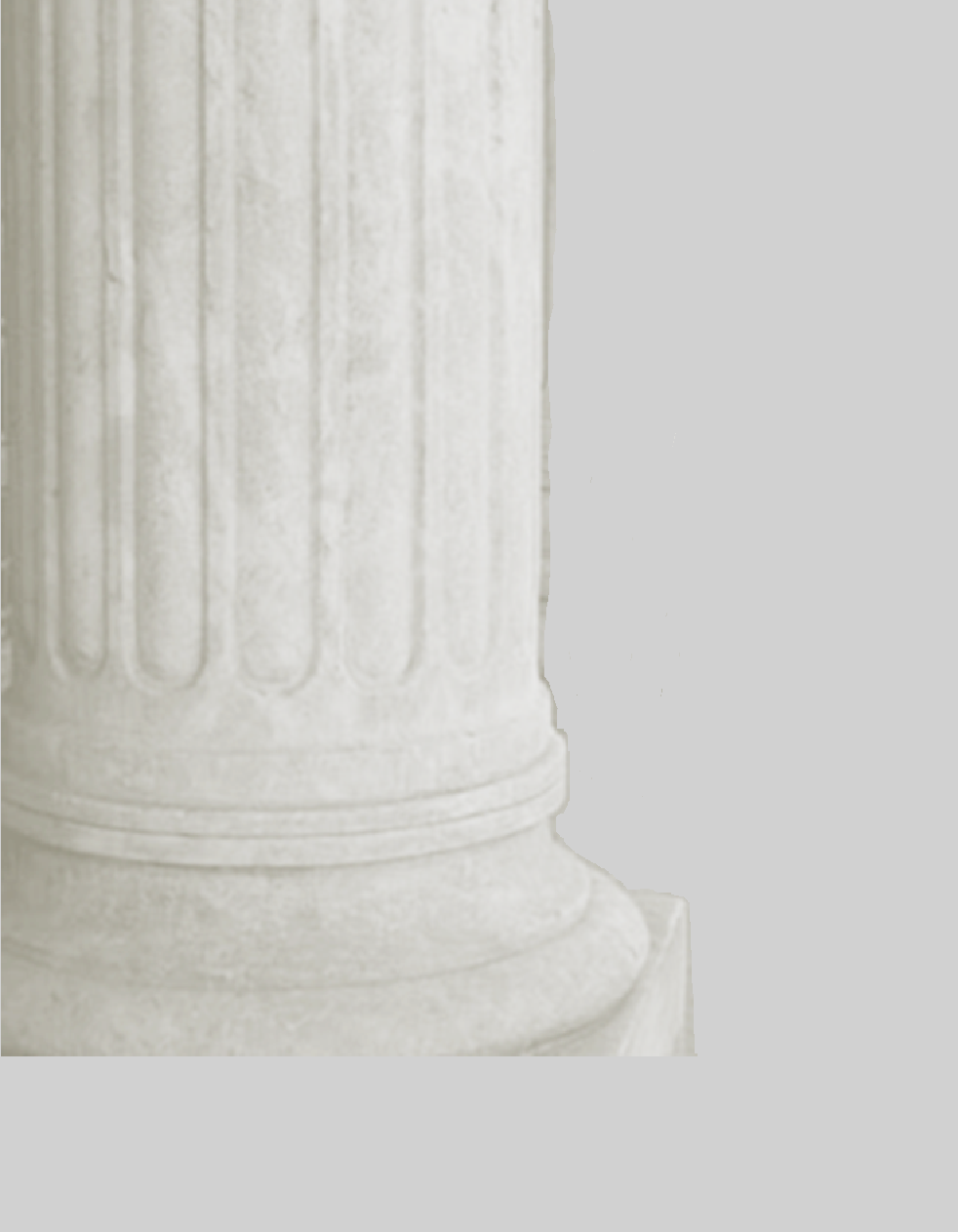 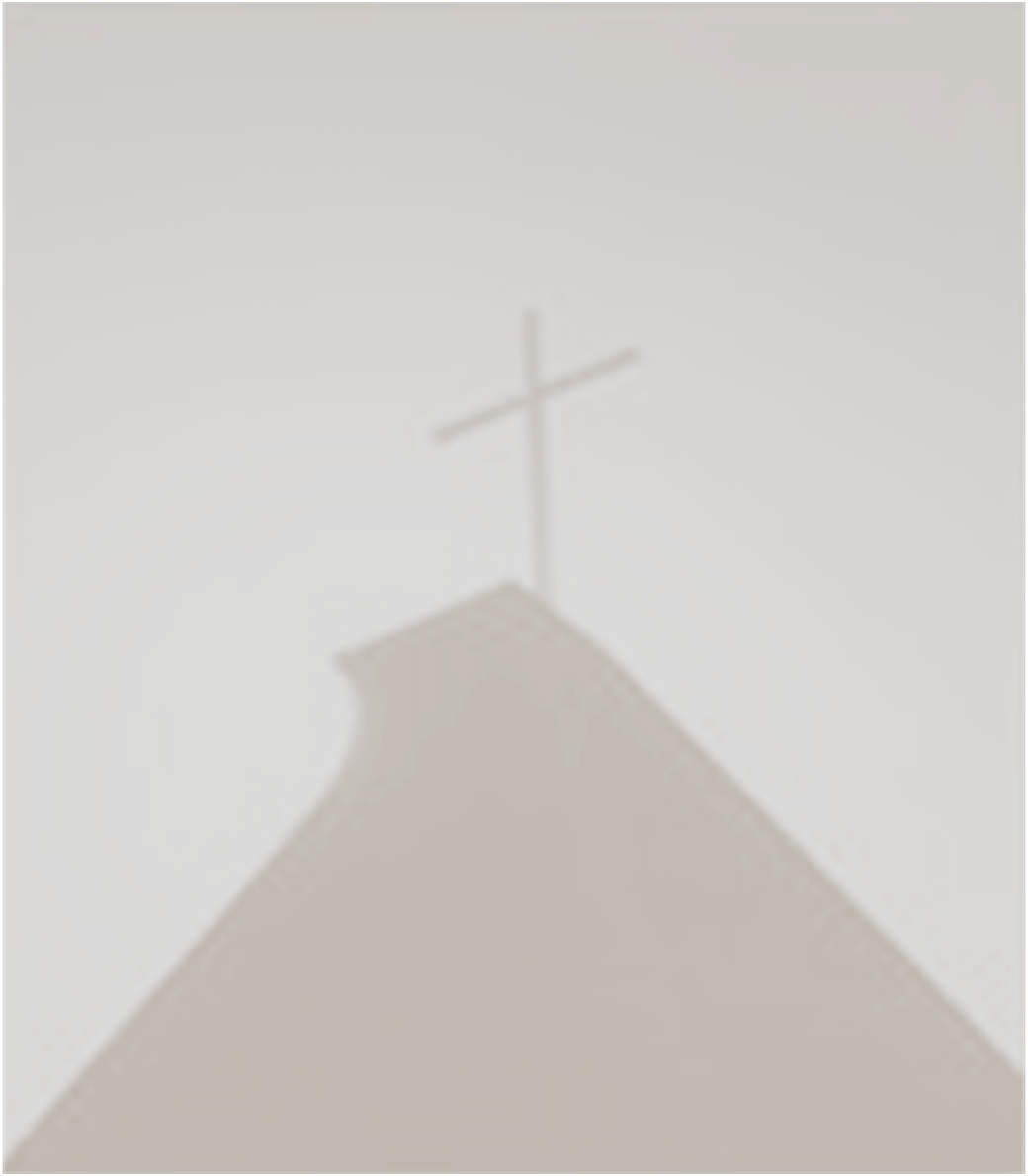 From the beginning… Central to the Church of the Nazarene Mission

    Nazarene Higher Education
    “We believe in all branches of knowledge. God helping us, 
     we propose to teach men and women that they may be 
     at their best advantage for God.”  P.F. Bresee
                                                       
                                           Nazarene Clergy Development
                                          “More and better preachers… there is a demand 
                                               for quantity… but with the quantity there must 
                                               be a stepping up of the quality or we shall yet 
                                               become a cult, rather than a rounded brand of 
                                               the Church Universal.” J.B. Chapman
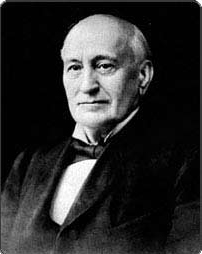 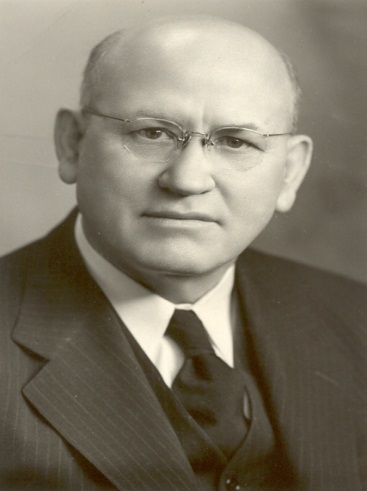 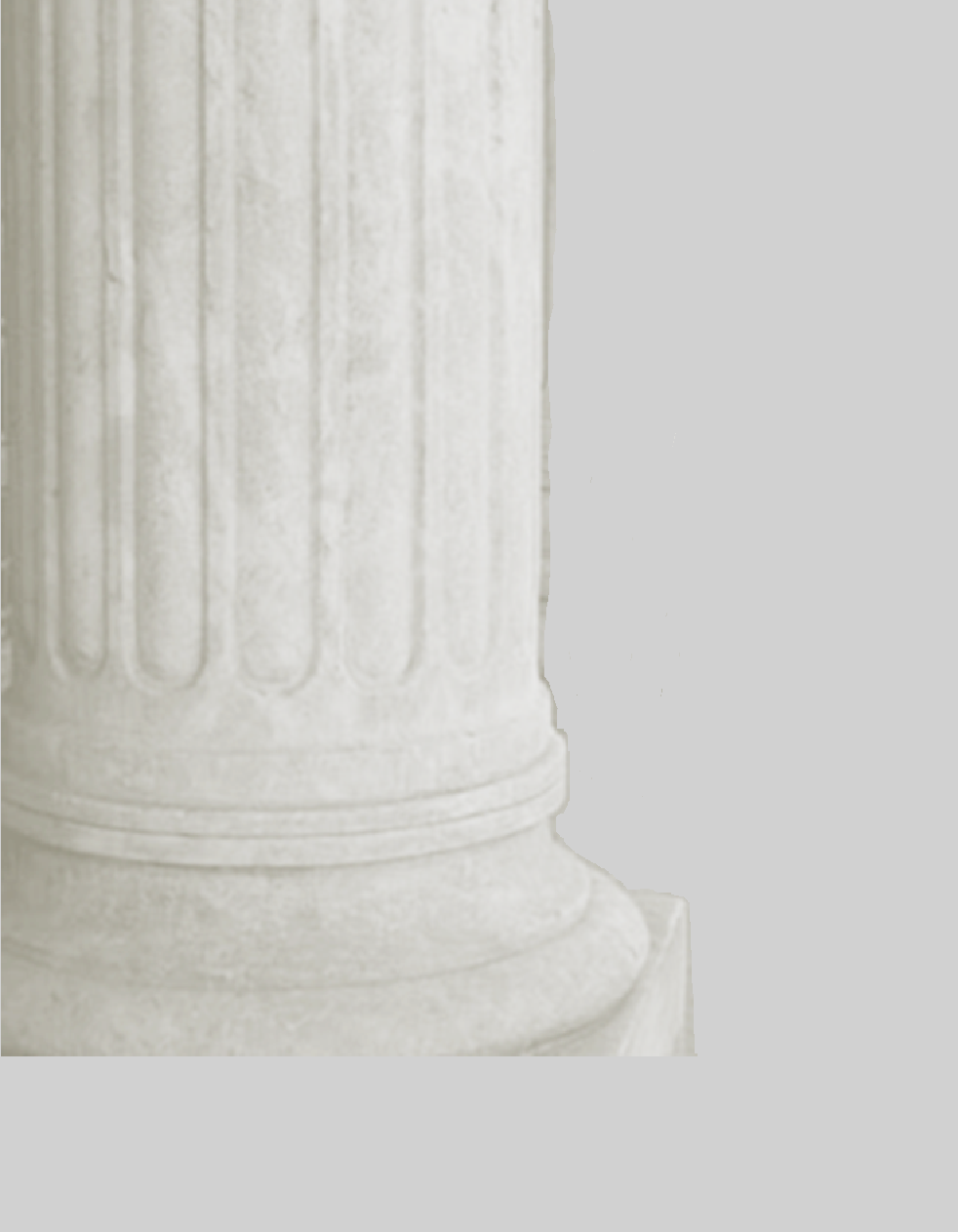 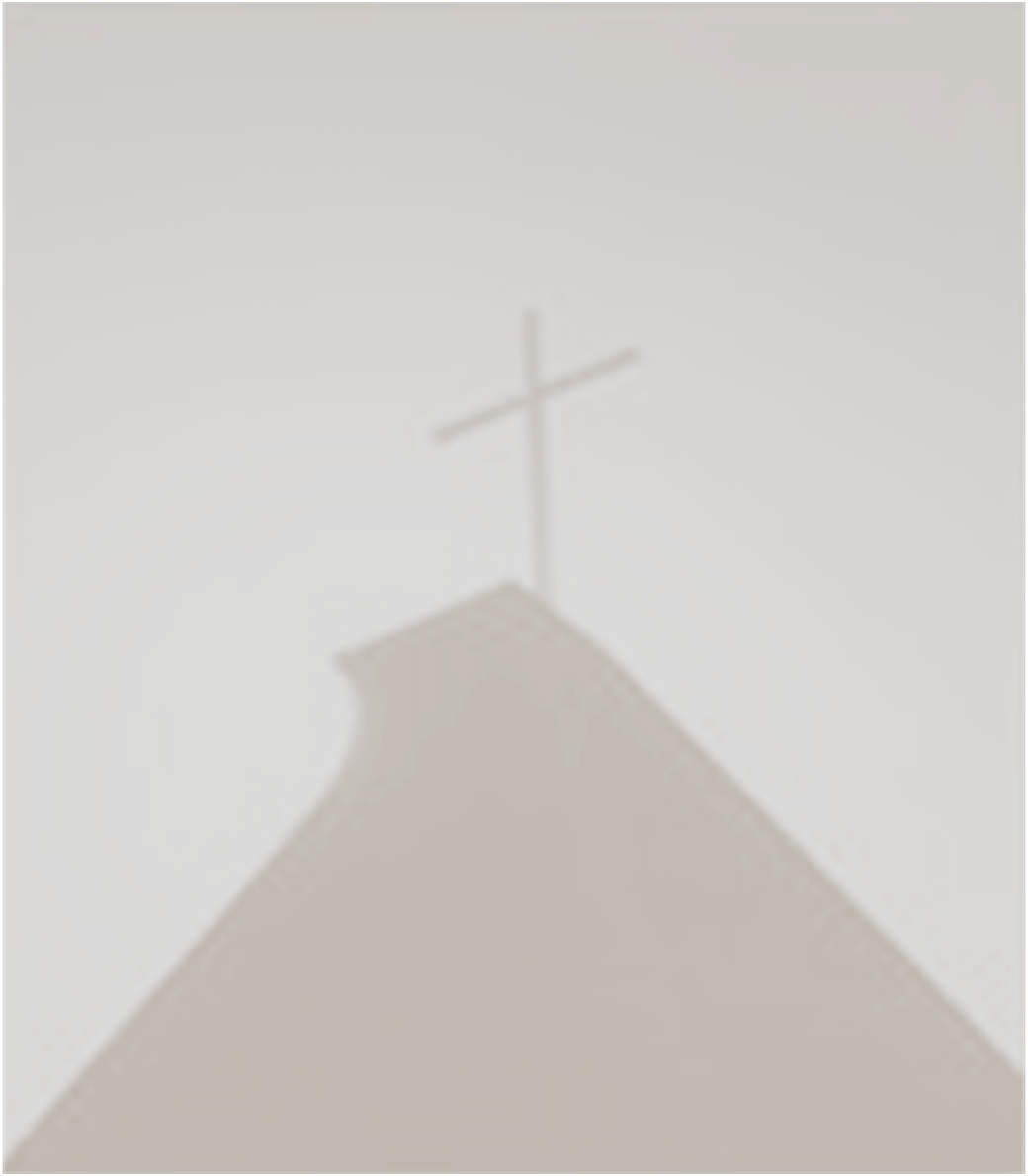 The late Dr. John A. Knight often stated,
“Holiness, missions, and education 
are the hallmarks of who we are.”
“Santidad, misiones y educacion son 
las caracteristicas mas importantes de quienes somos.”
"Santidade, missões e educação são 
as principais características de quem nós somos".
"La sainteté, la mission et l'éducation sont
les caractéristiques de notre identité."
"성결과 선교, 그리고 교육은 우리의 정체성의 표시입니다."
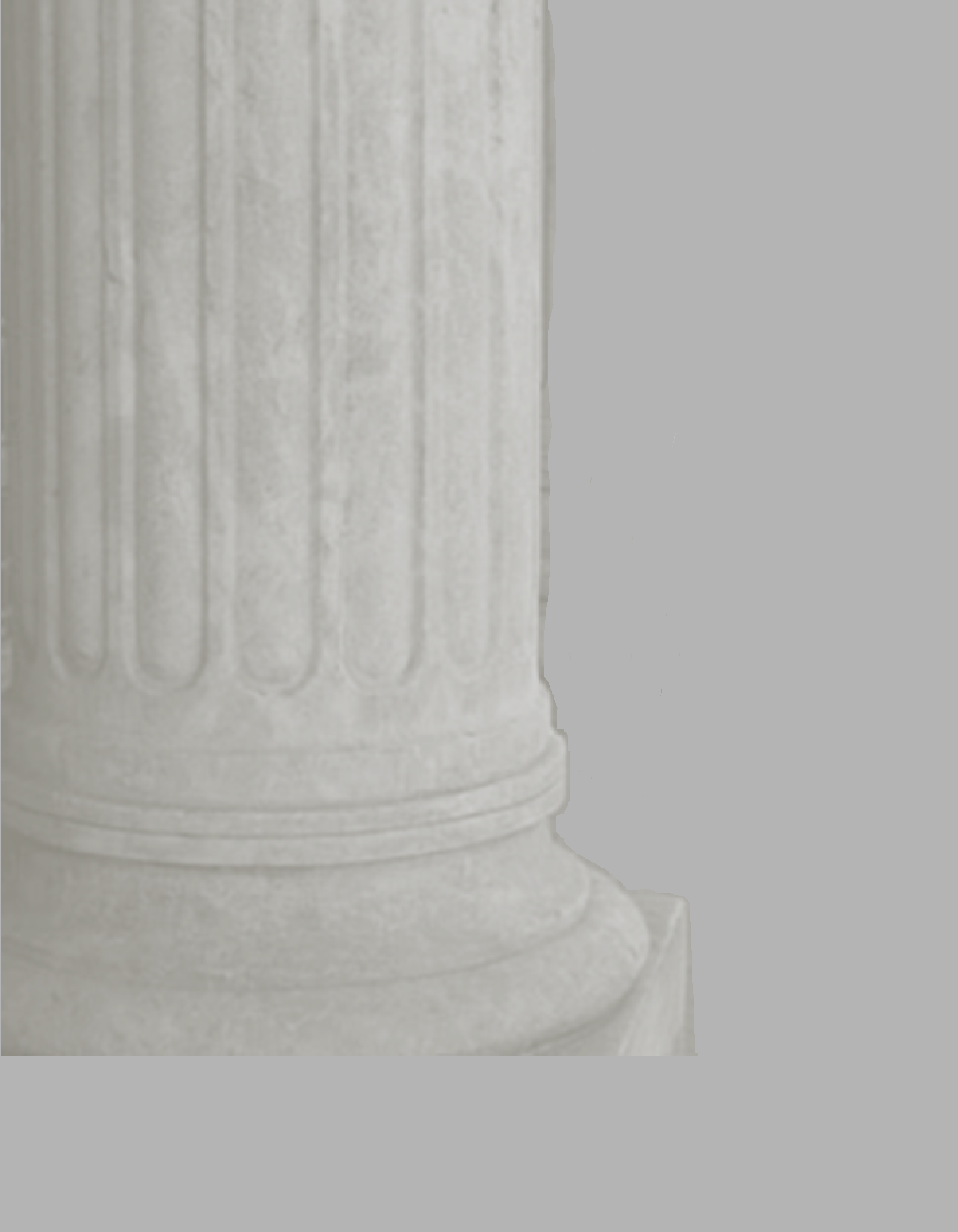 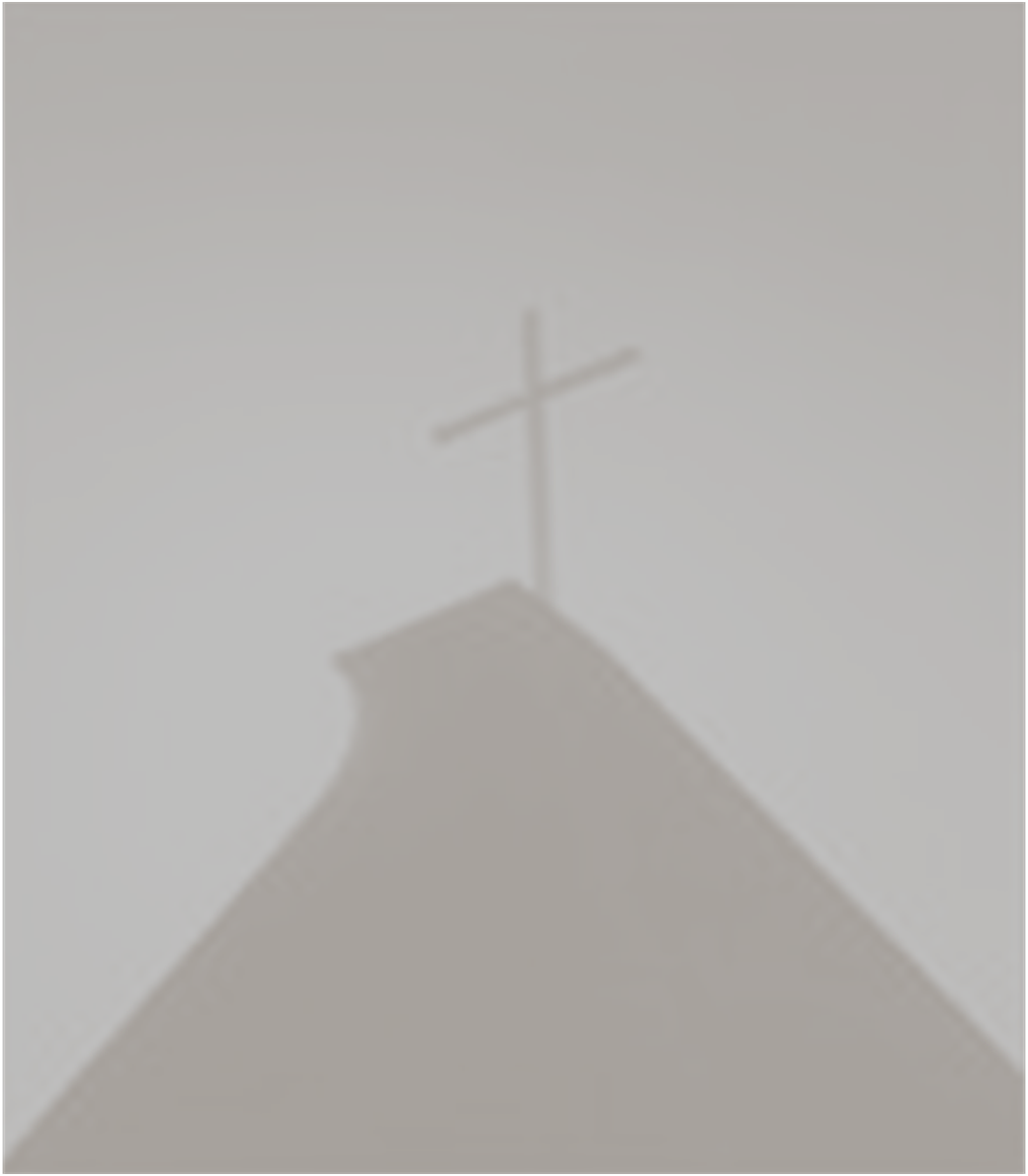 Global Education and Clergy DevelopmentCommittee of the General Board“give oversight to the global educational enterprise, IBOE, clergy preparation, clergy development, and other such interests related to education and ministry.” (2009 BGS White Paper) “shall have policy oversight for the International Board of Education, Clergy Development, and for other matters assigned by the General Board.” (2014 General Board Policy Manual)
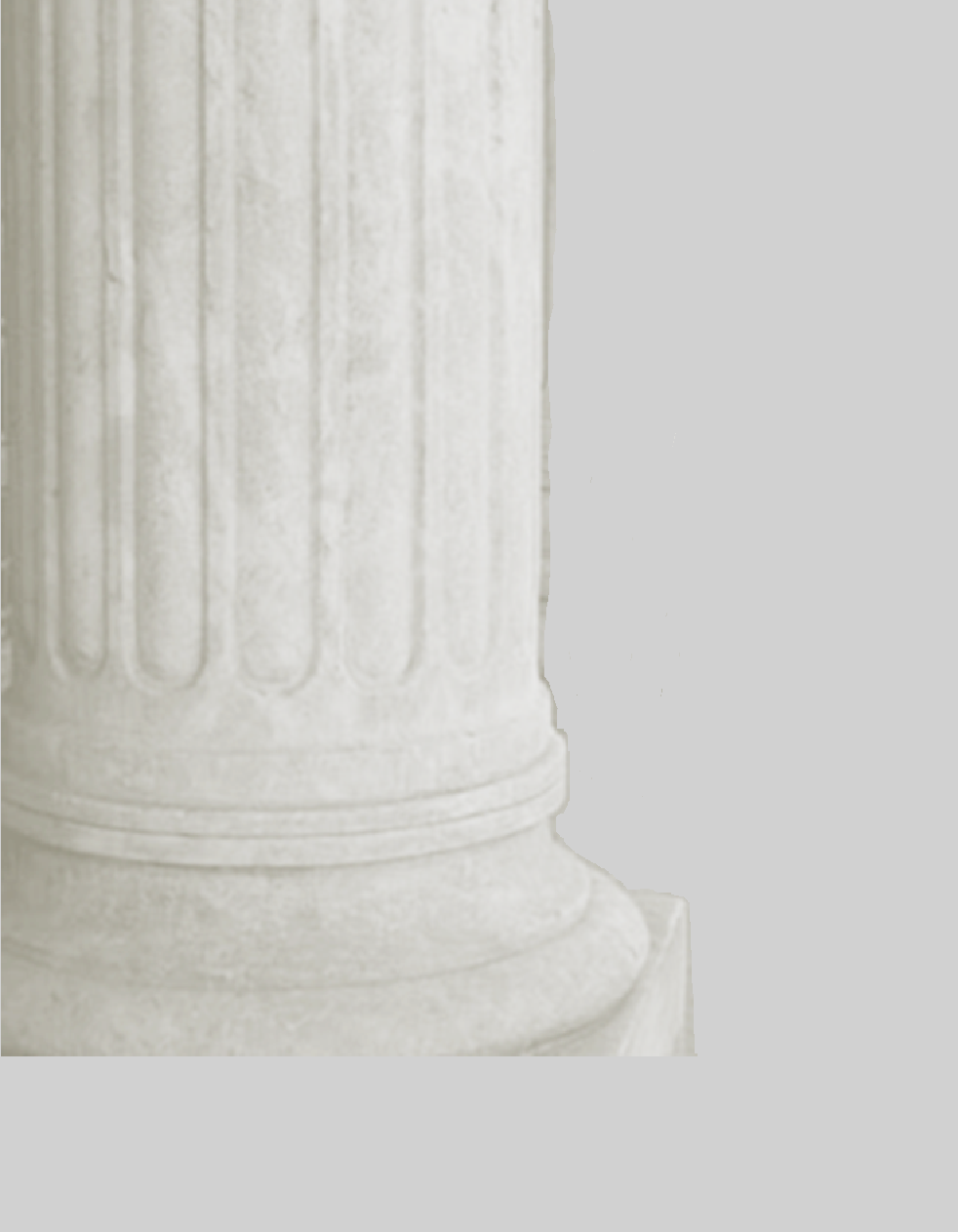 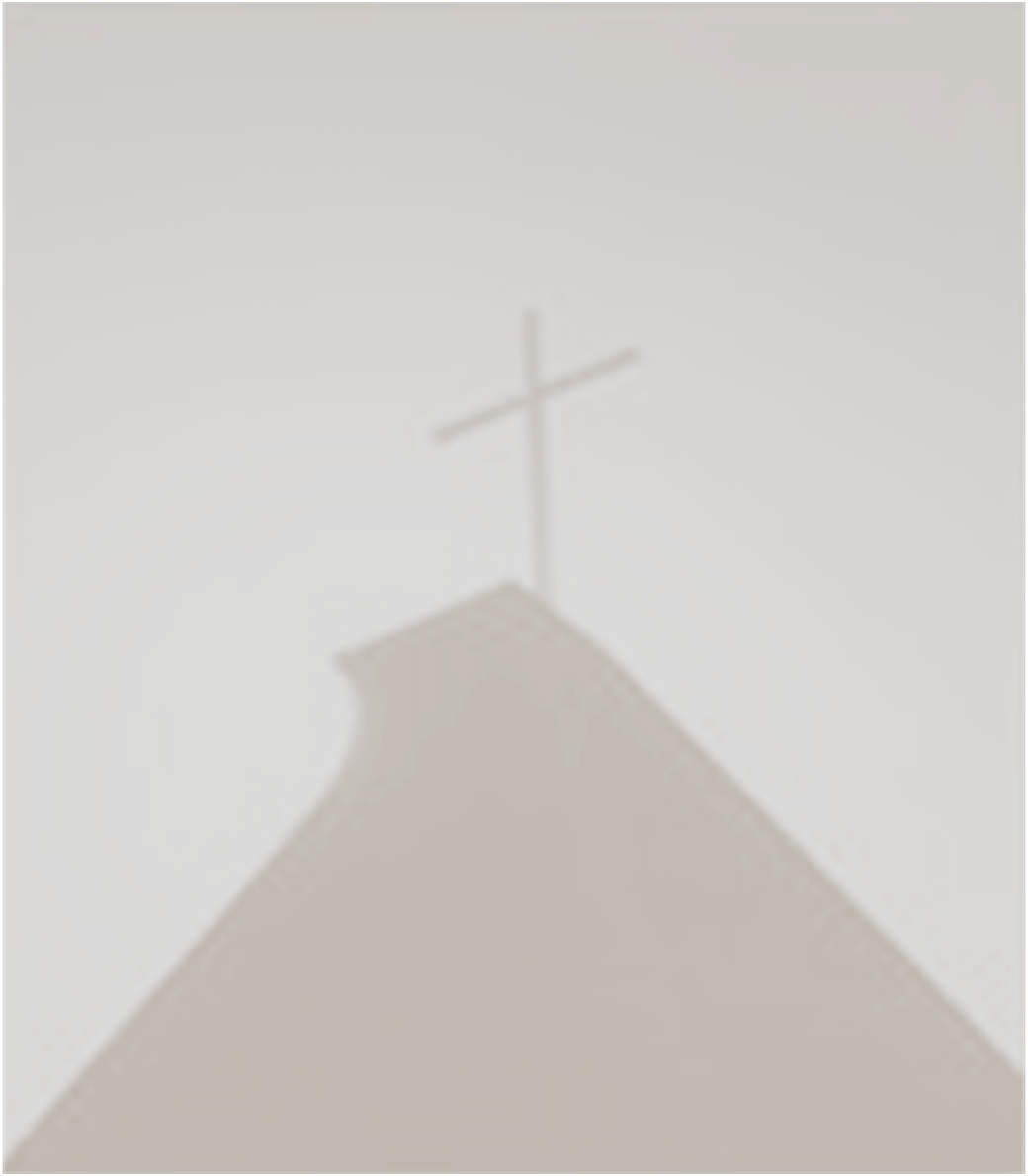 Global Education and Clergy Development											   Global Clergy						   Development						        (GCD)
International
Board
Of
Education
(IBOE)
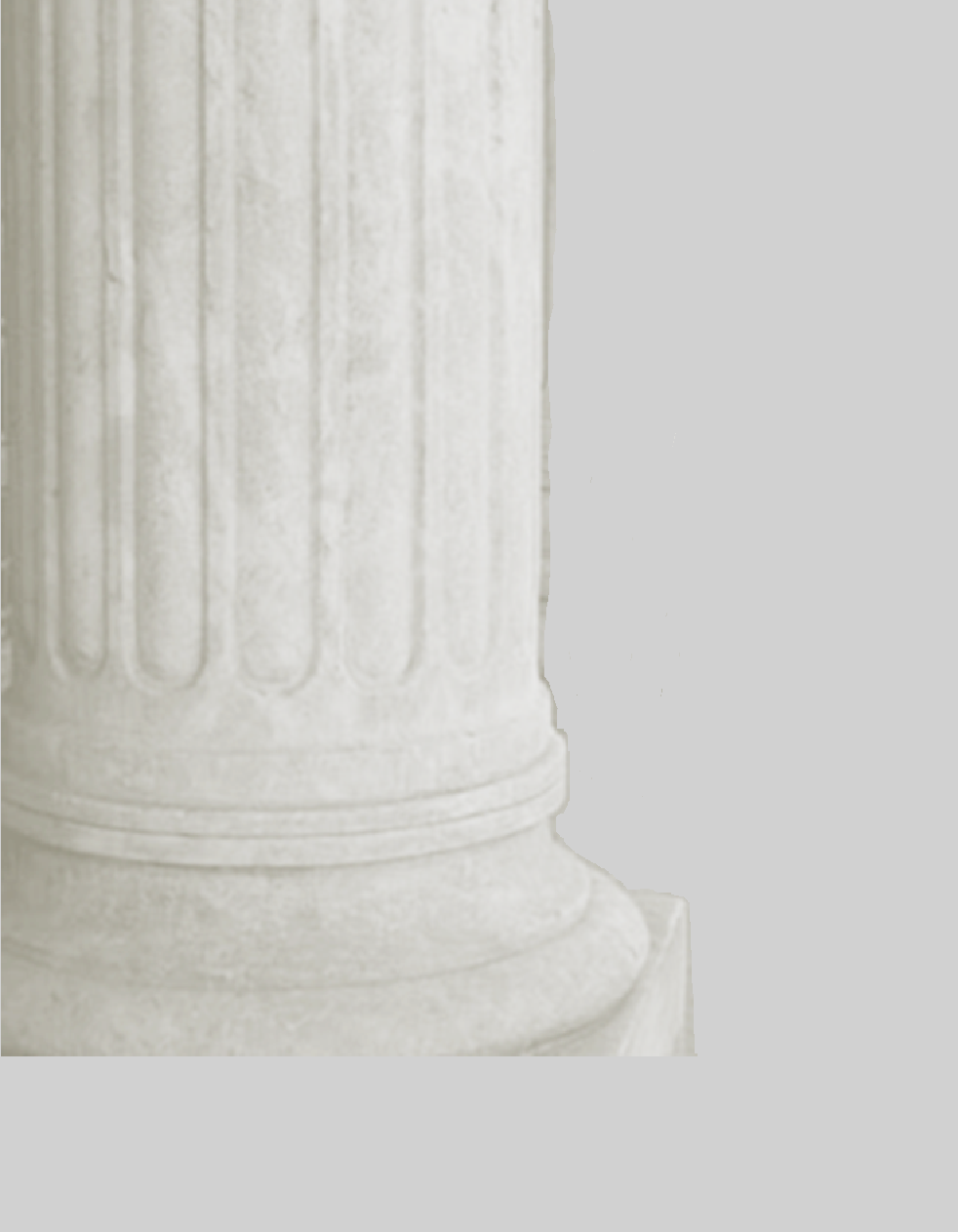 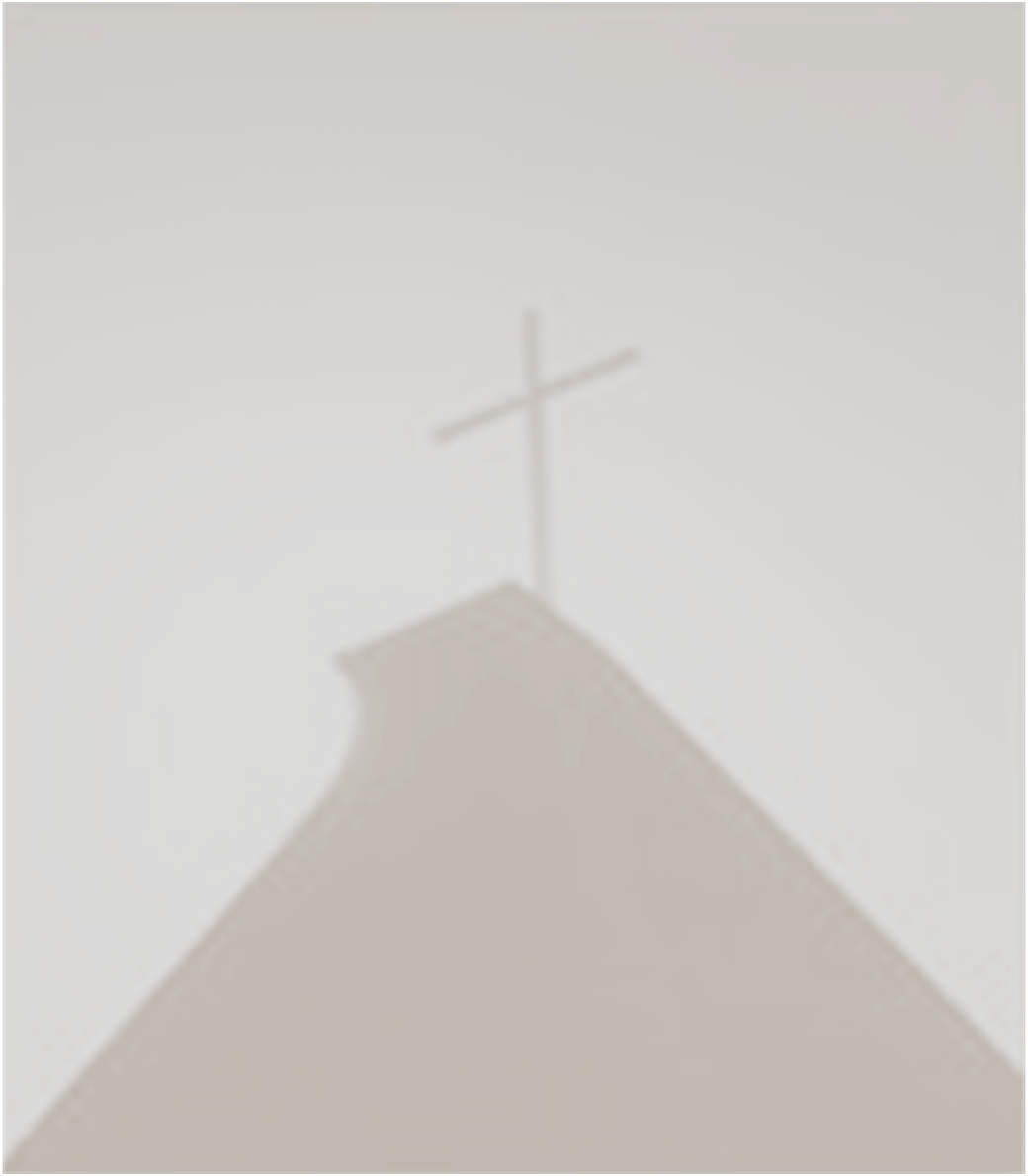 Regional Education Coordinators
Africa – Greg Crofford
Asia-Pacific – John Moore
Eurasia – John Haines
Mesoamerica – Ruben Fernandez
South America – Jorge Julca
USA/Canada – Dean Blevins

Global Ministry Center Staff
                         IBOE		                               GCD
Tammy Condon  	   Stan Rodes
Barb Najarian 	   Frances Reyes
Dana Porter             	   Darlene Friend
Dan Copp
Education Commissioner
Global Clergy Development Director
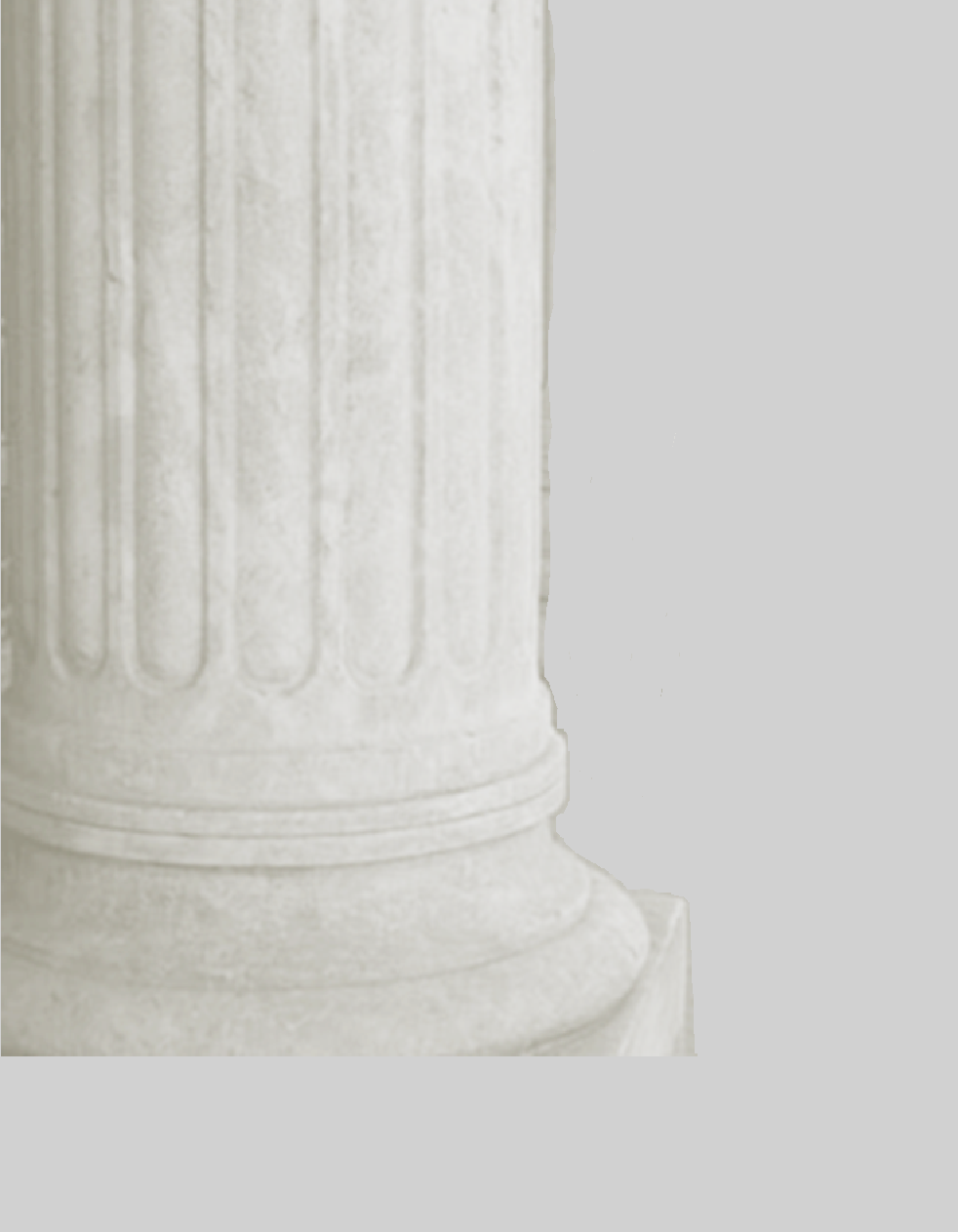 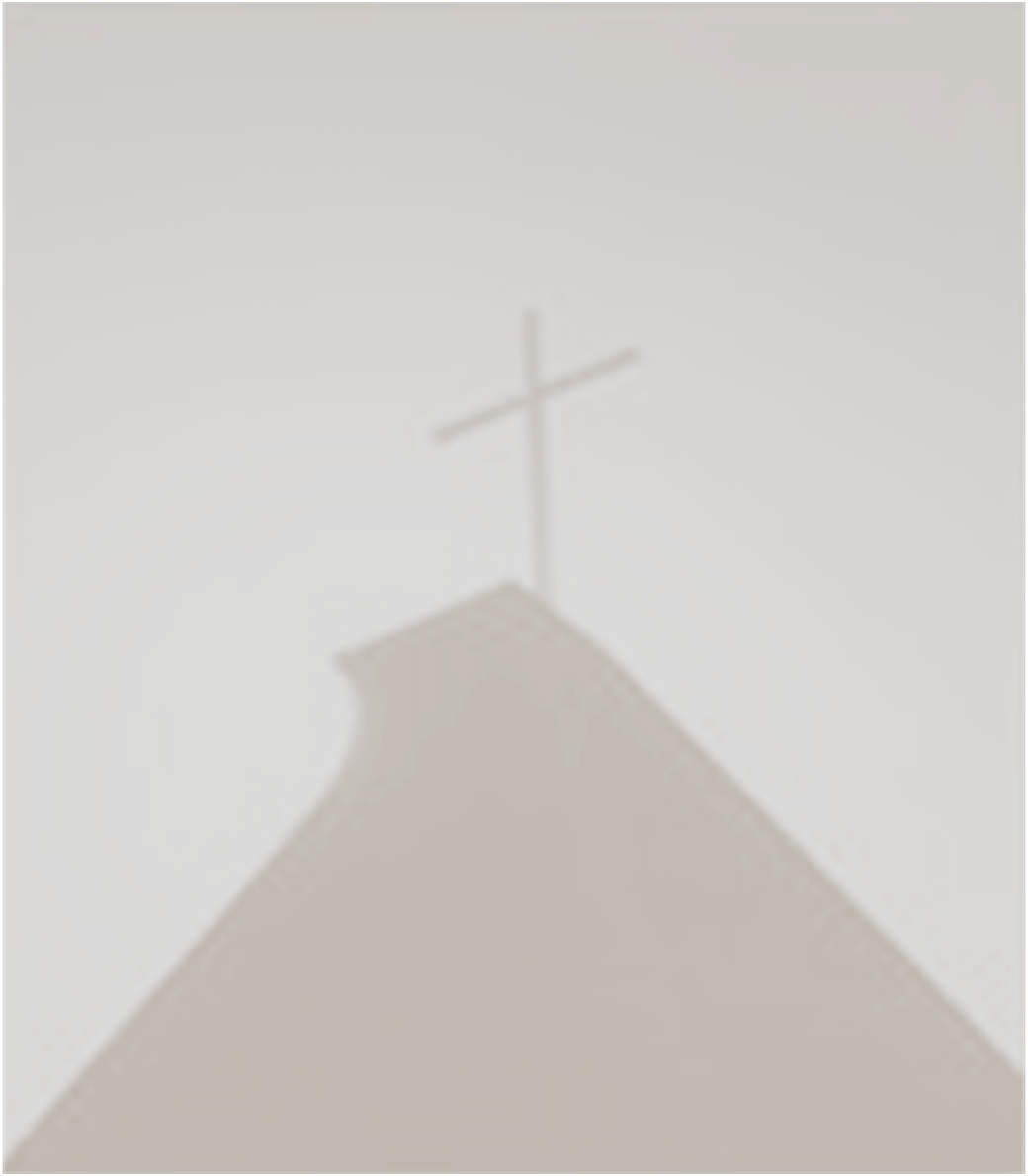 Regional Education Coordinators,
ICOSAC, RCOSACs
Calling of Clergy
Quality & Missional 
Reviews,
Board Development
BGS / General Board
Ordination
Education,
Credentialing
Global
Theology and Education Conferences
Continuing
Education
Advocacy
For Nazarene Education
Encouragement,
Care, Nurture,
Advocacy,
Resourcing
Resourcing
International Education
Regional Education Coordinators, 
IBOE, Regional Councils
Global Nazarene
Education Consortium
(GNEC)
International
Board of Education
Global Clergy
Development
Leadership
Development
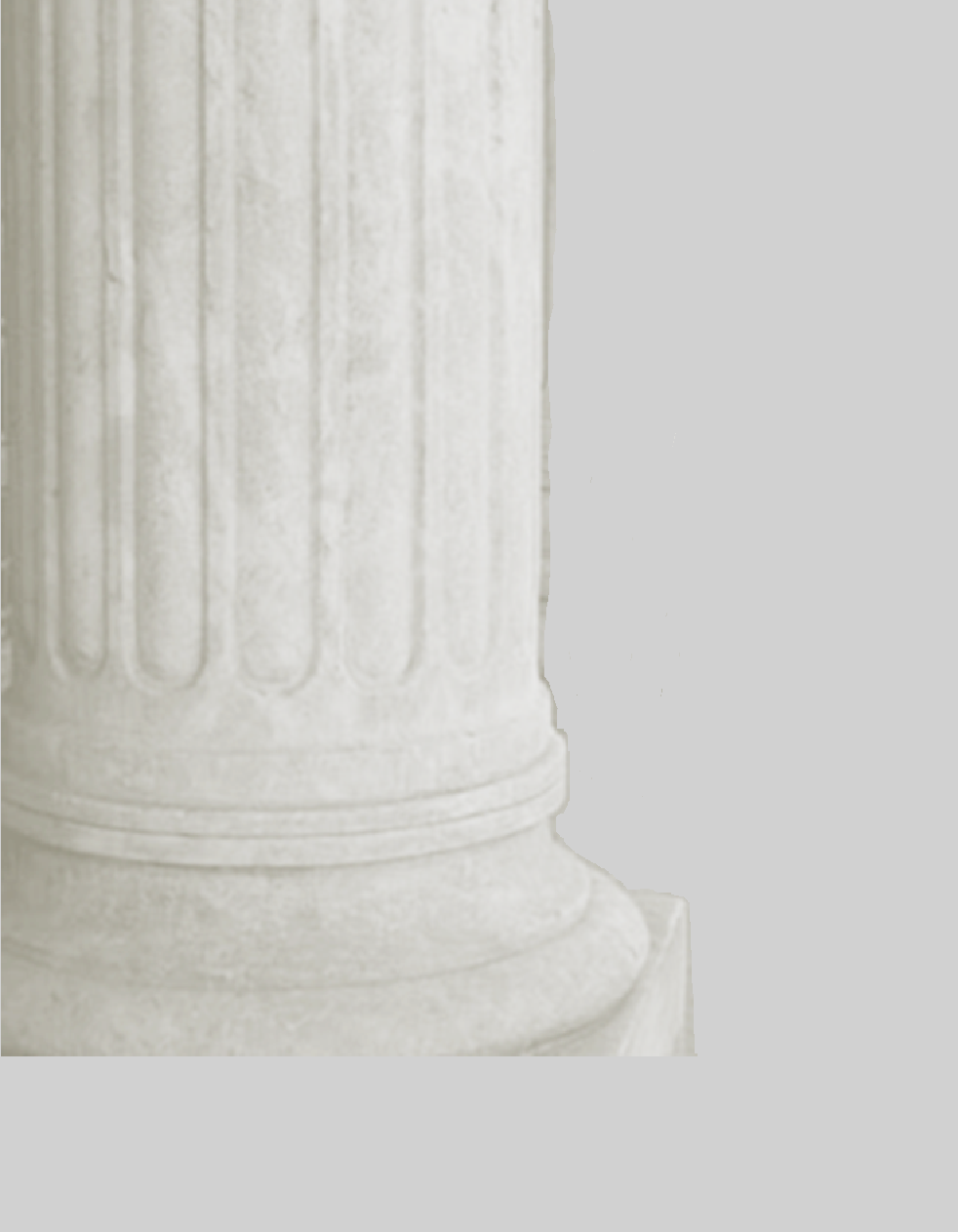 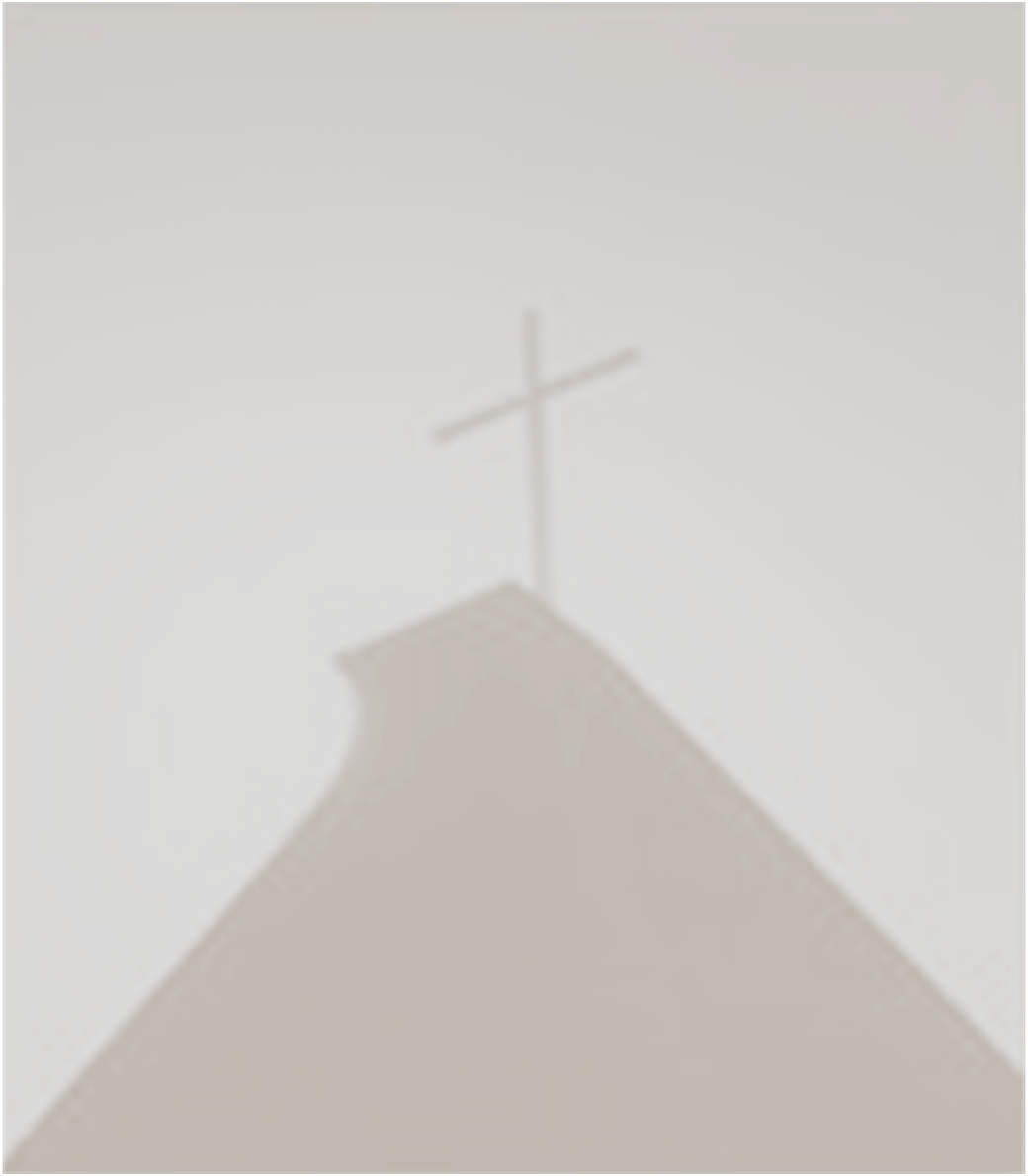 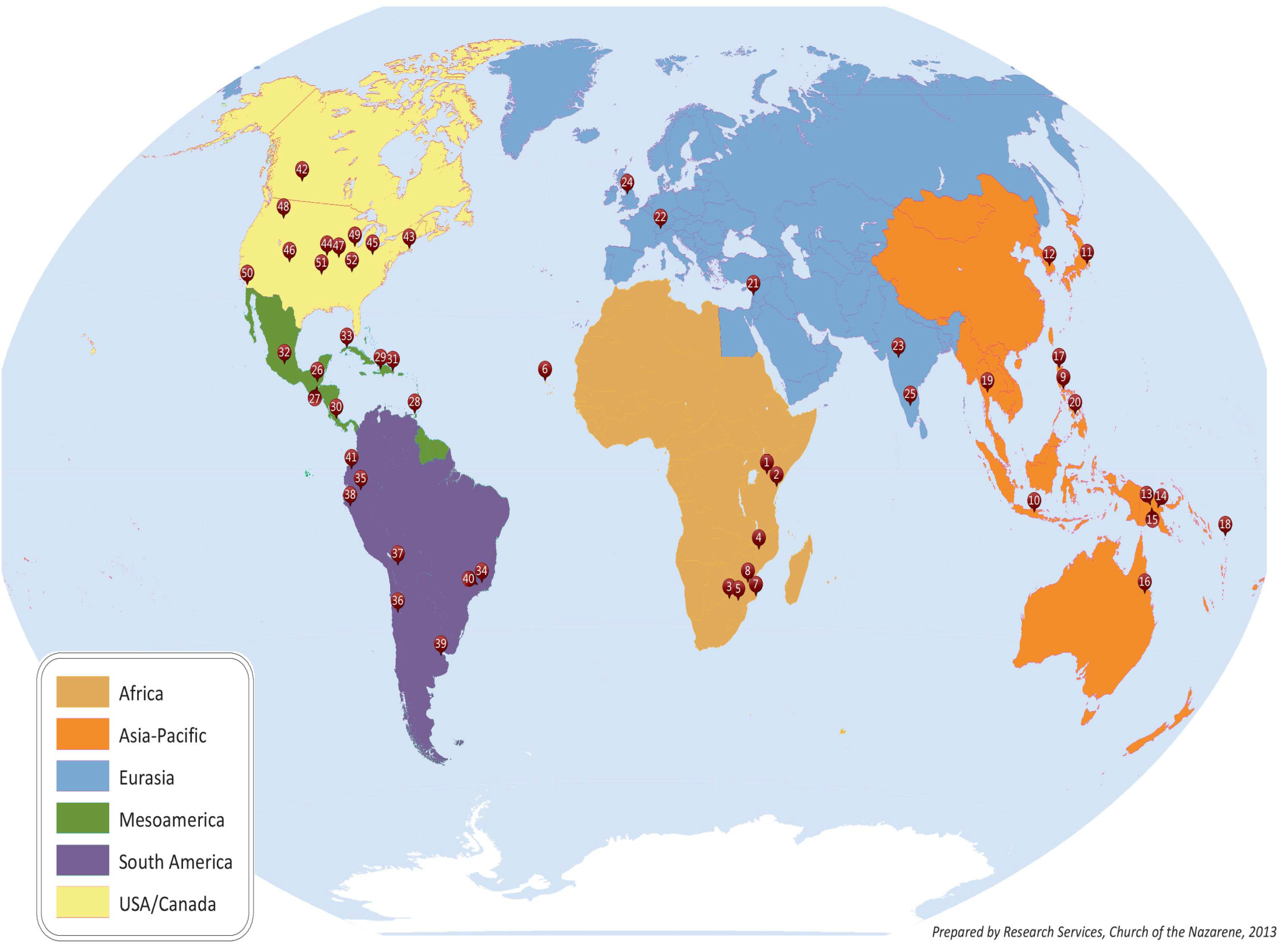 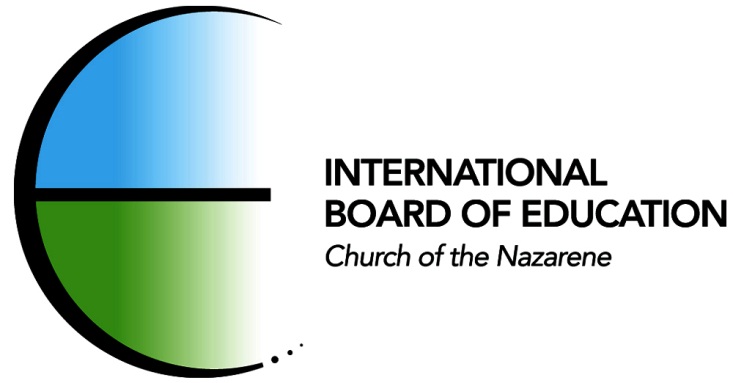 52 Colleges, Universities and Seminaries
	120 World Areas
		50,998 Students
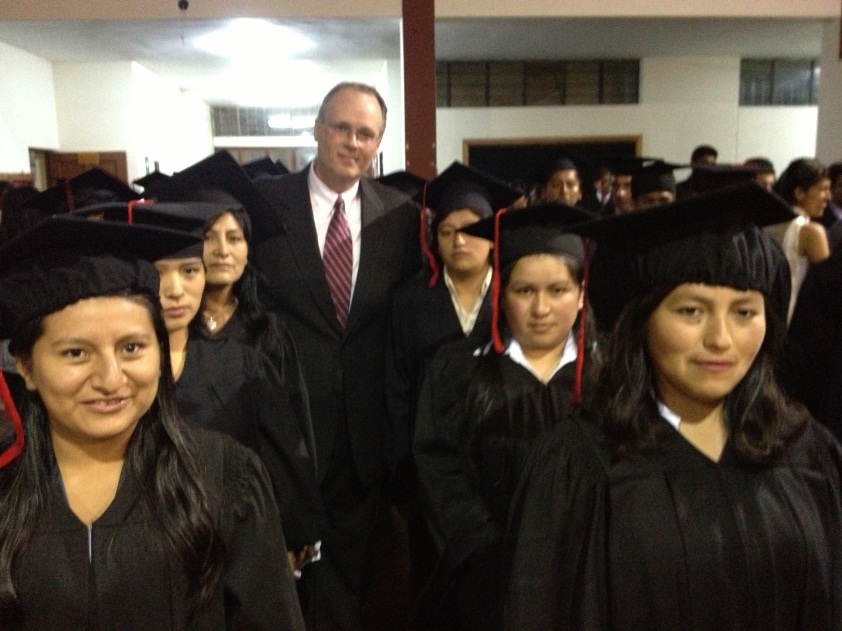 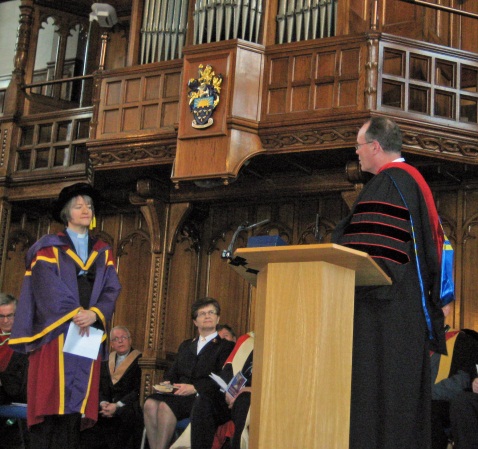 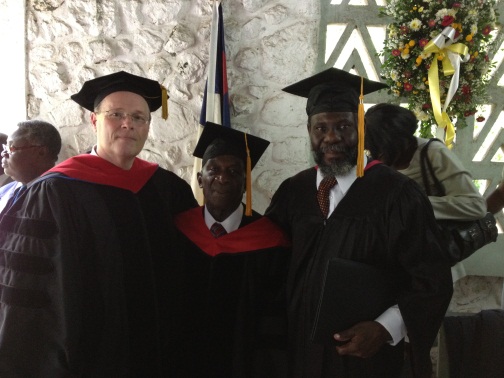 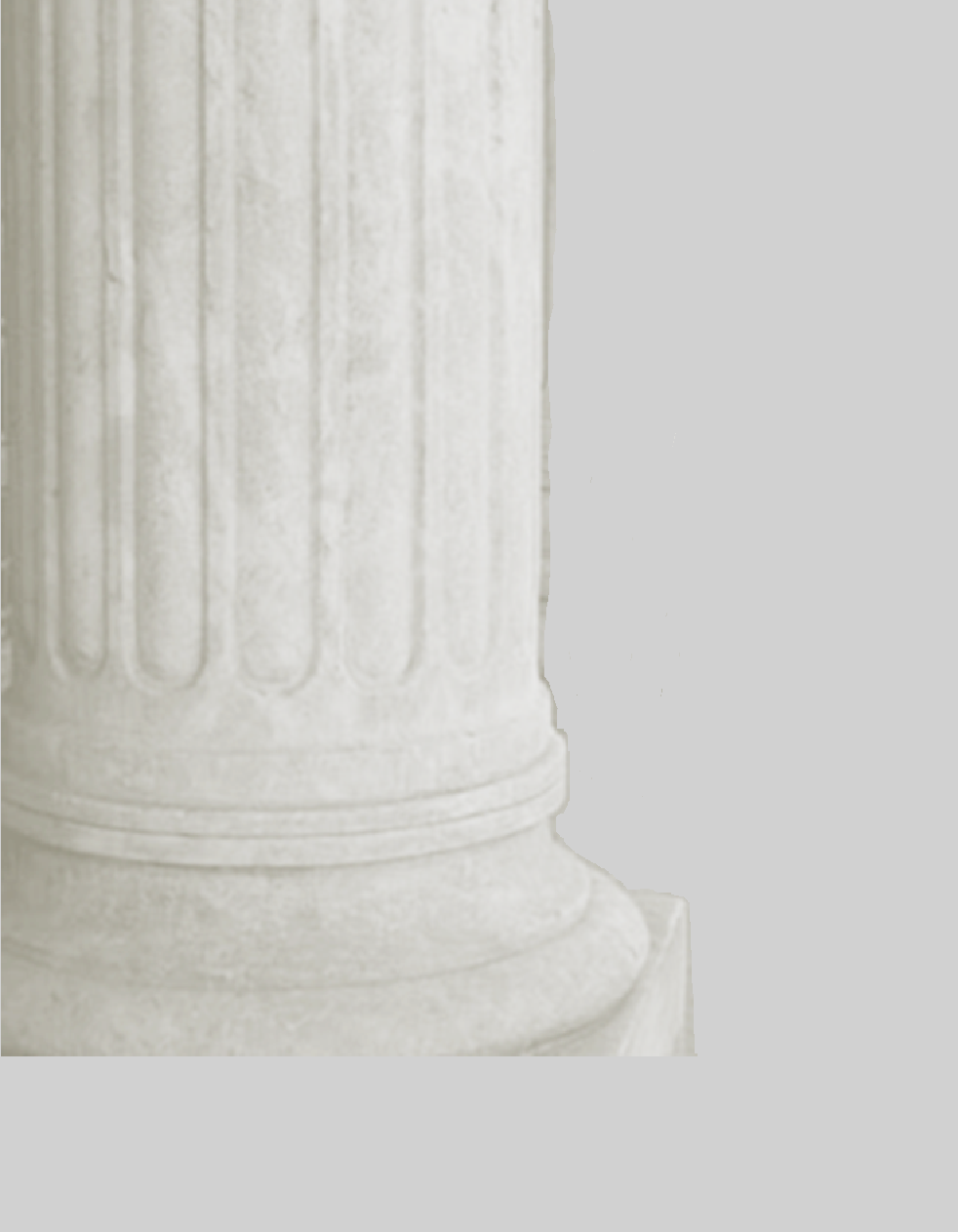 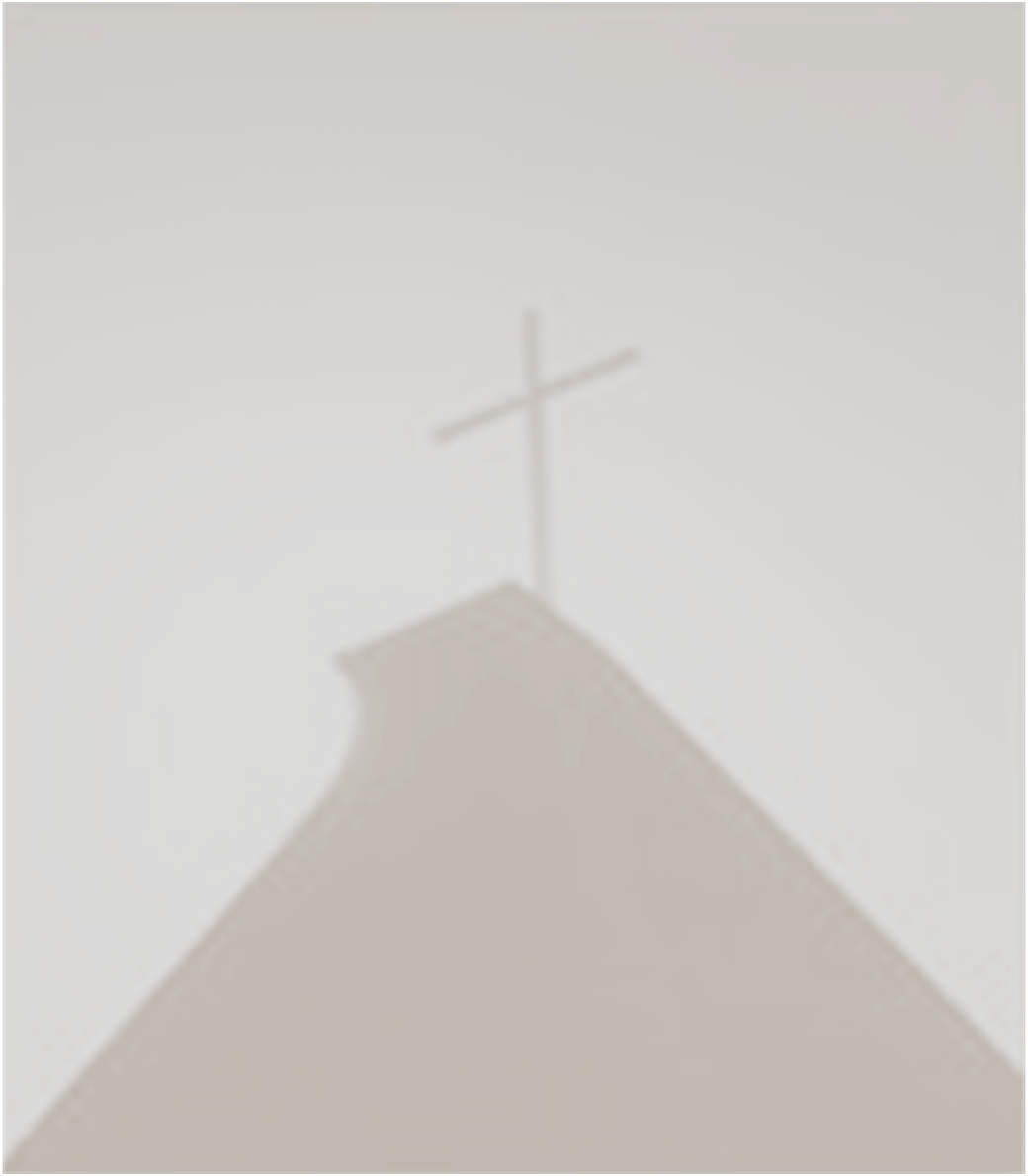 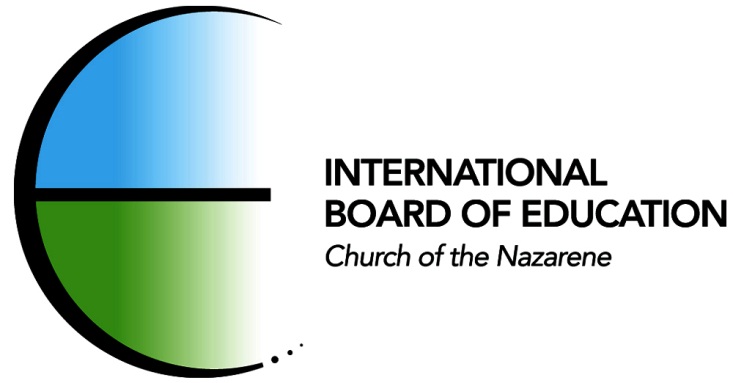 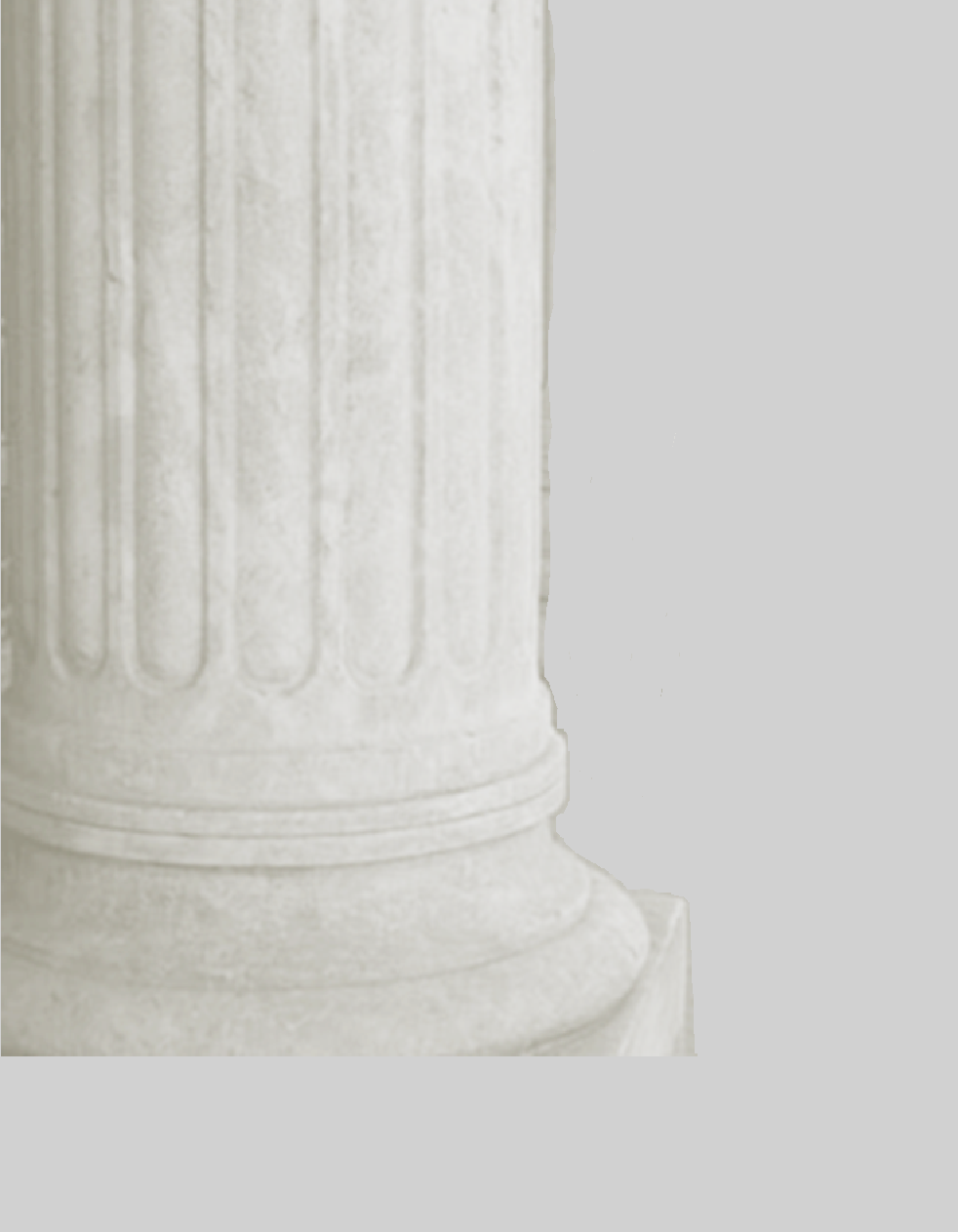 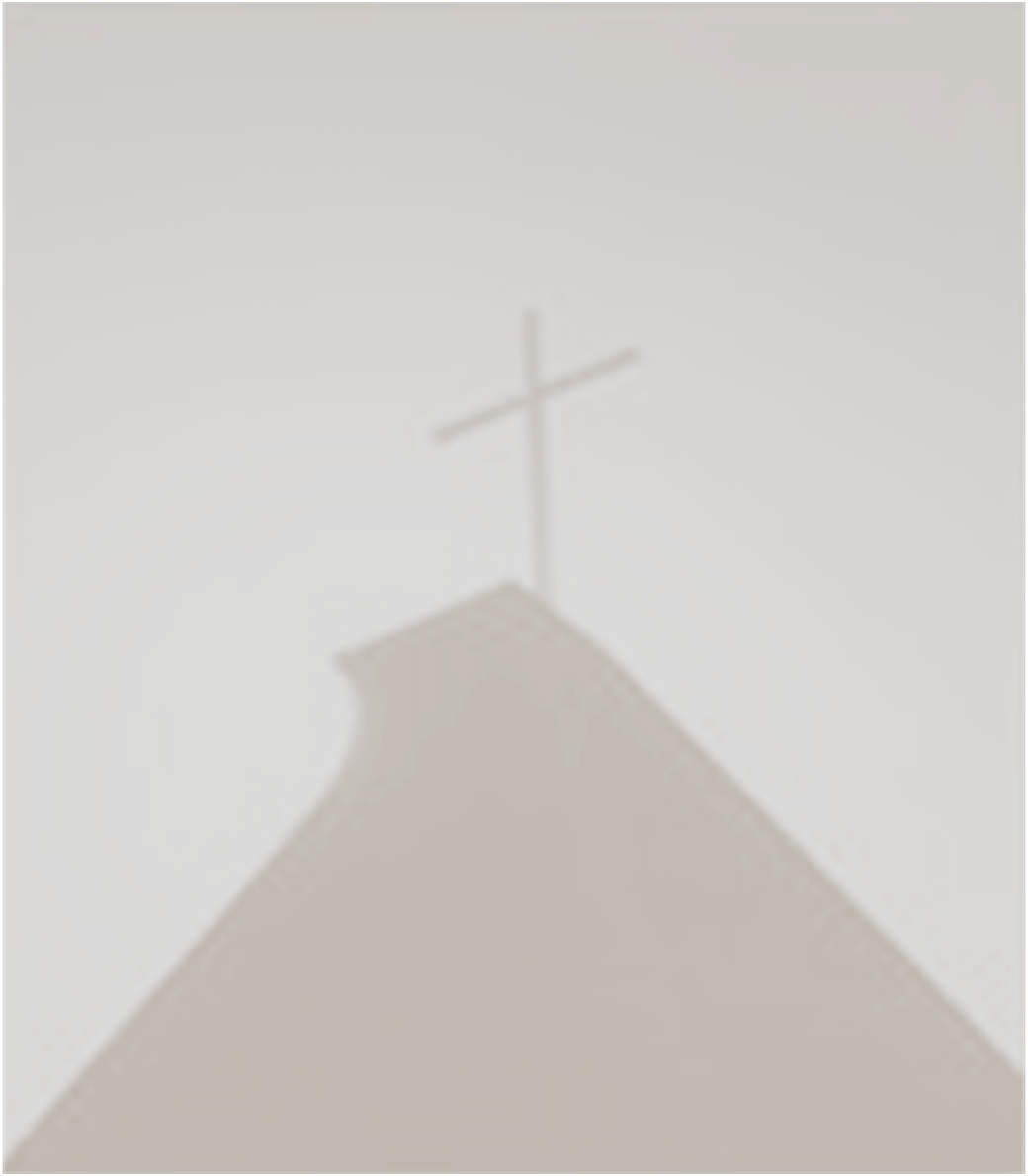 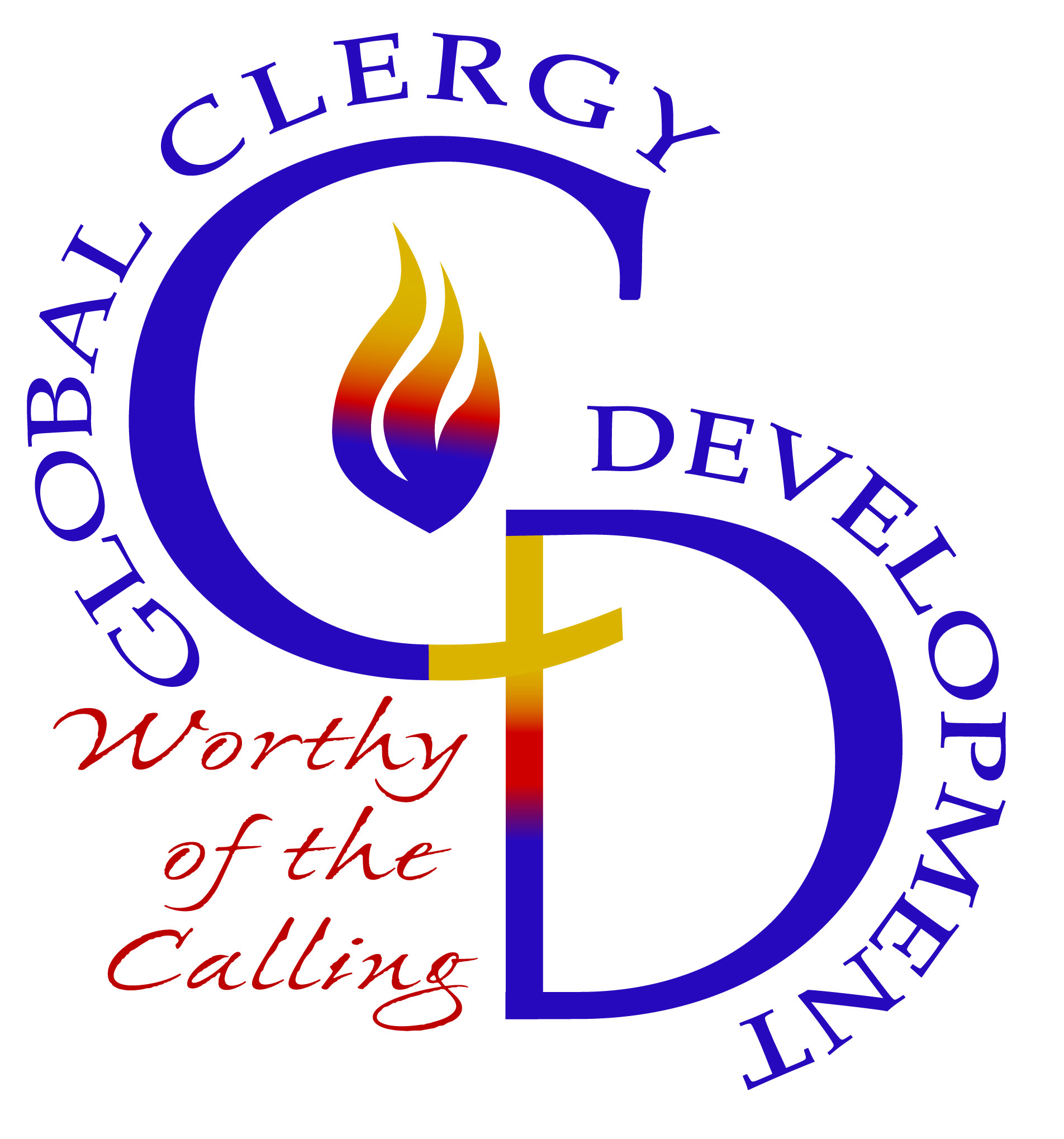 34,000 in ministerial preparation
18,000 ordained
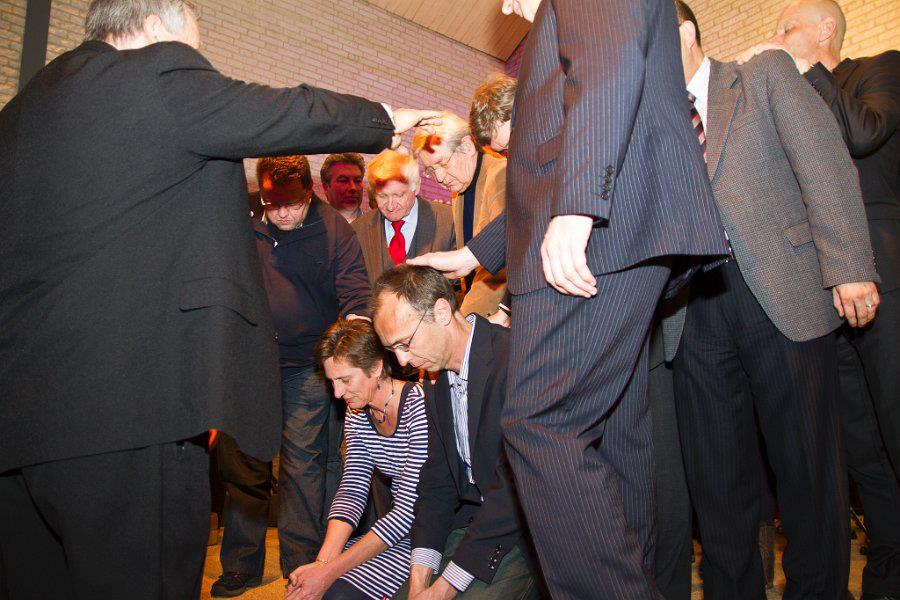 52,000 
ministers
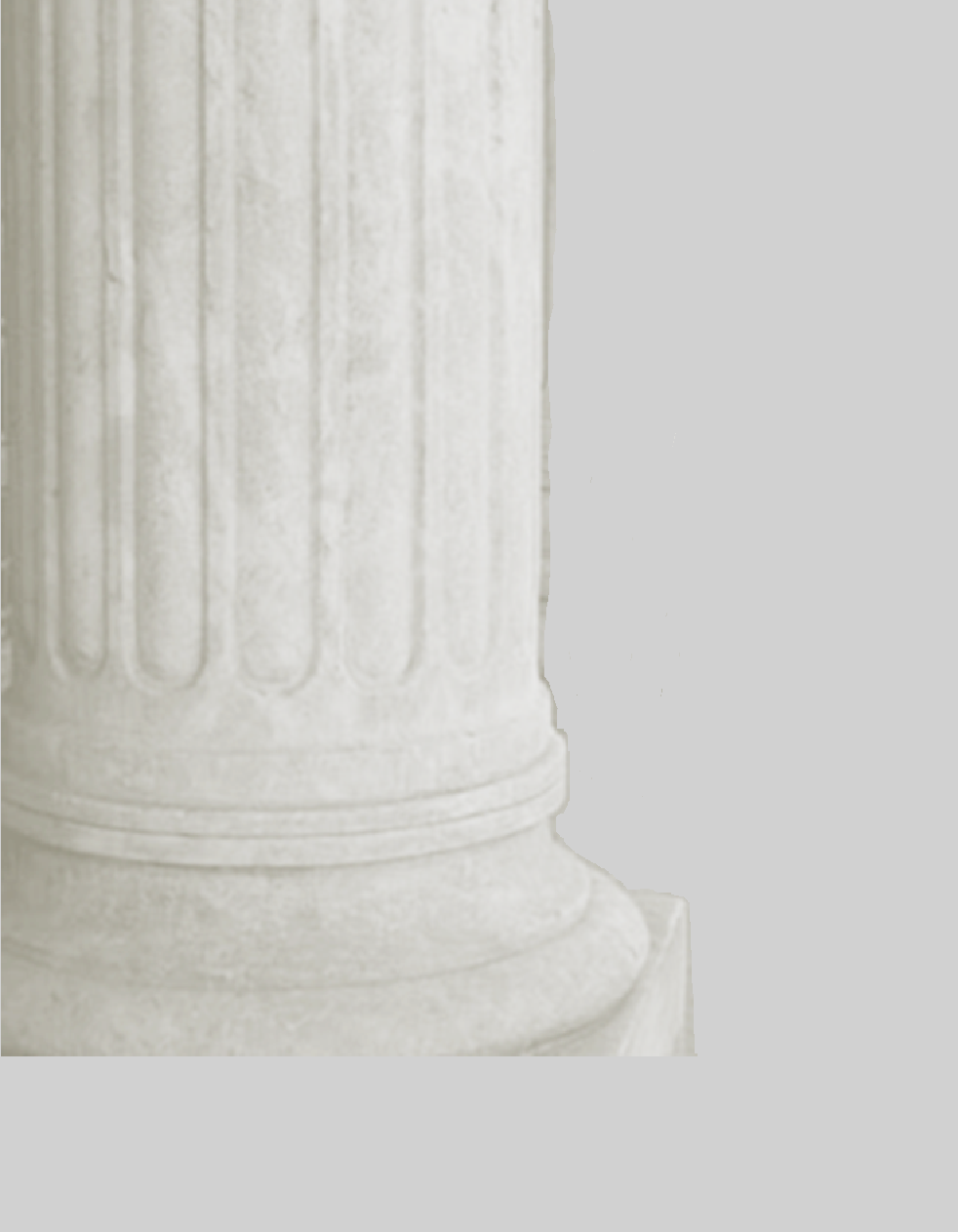 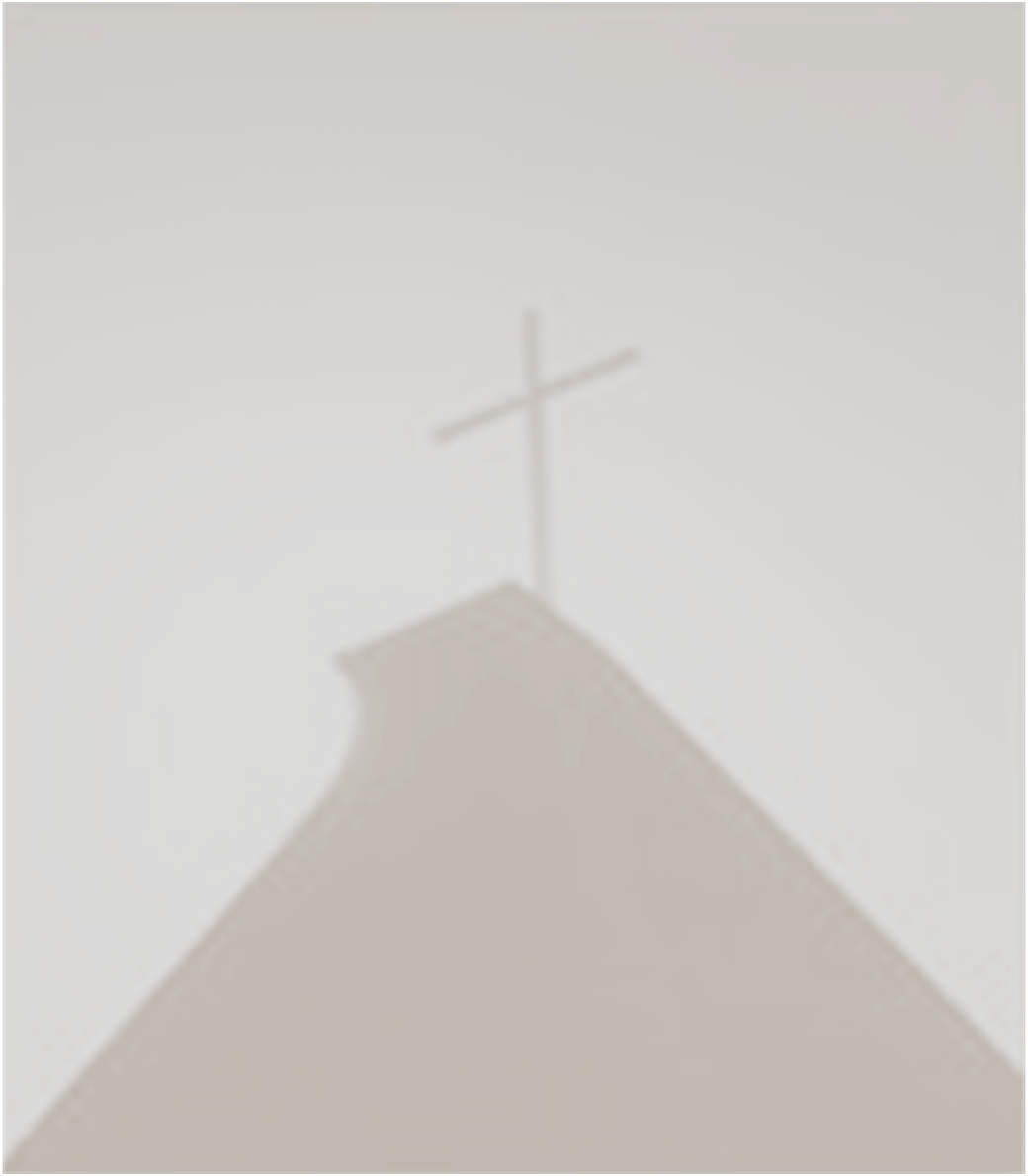 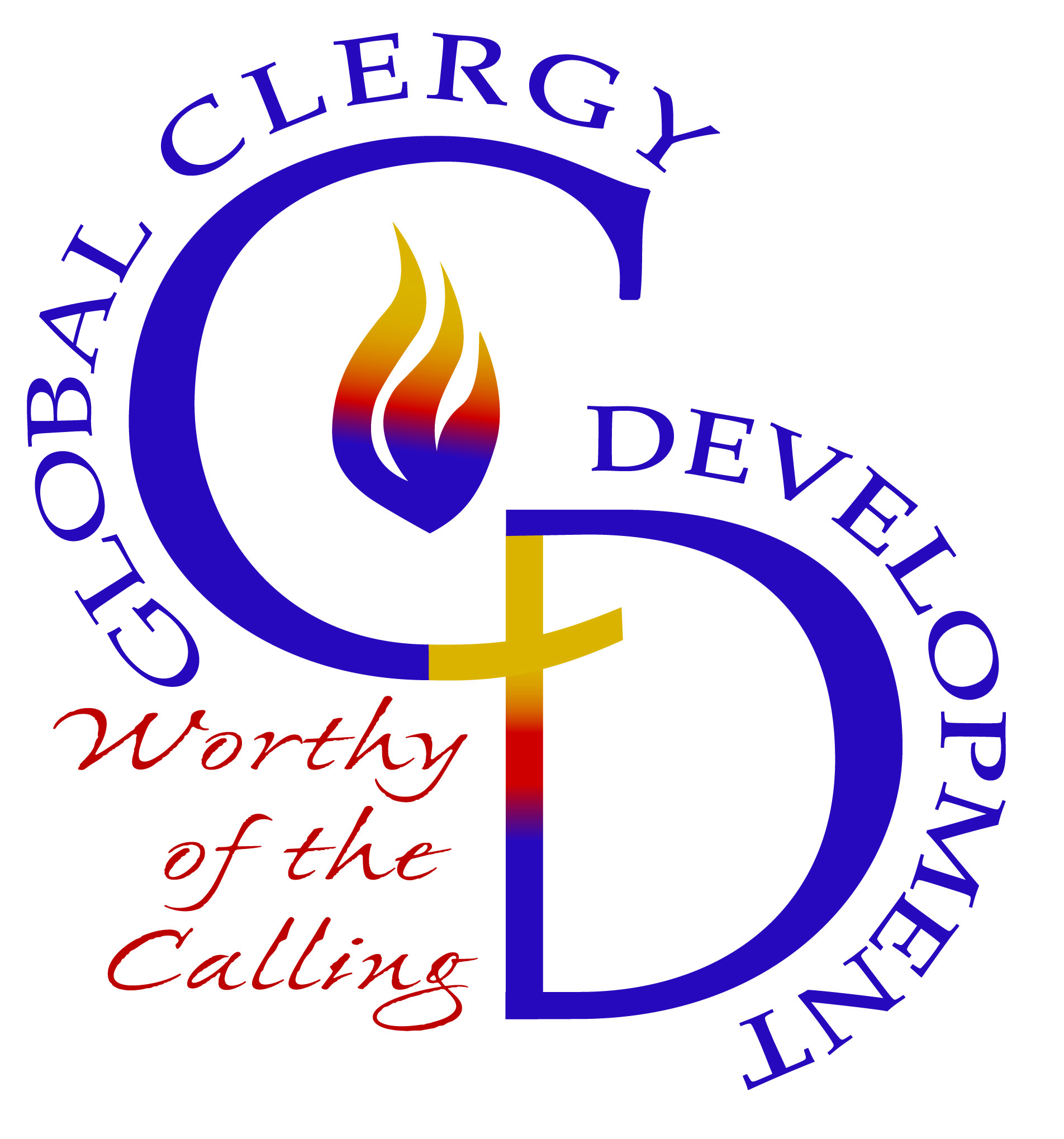 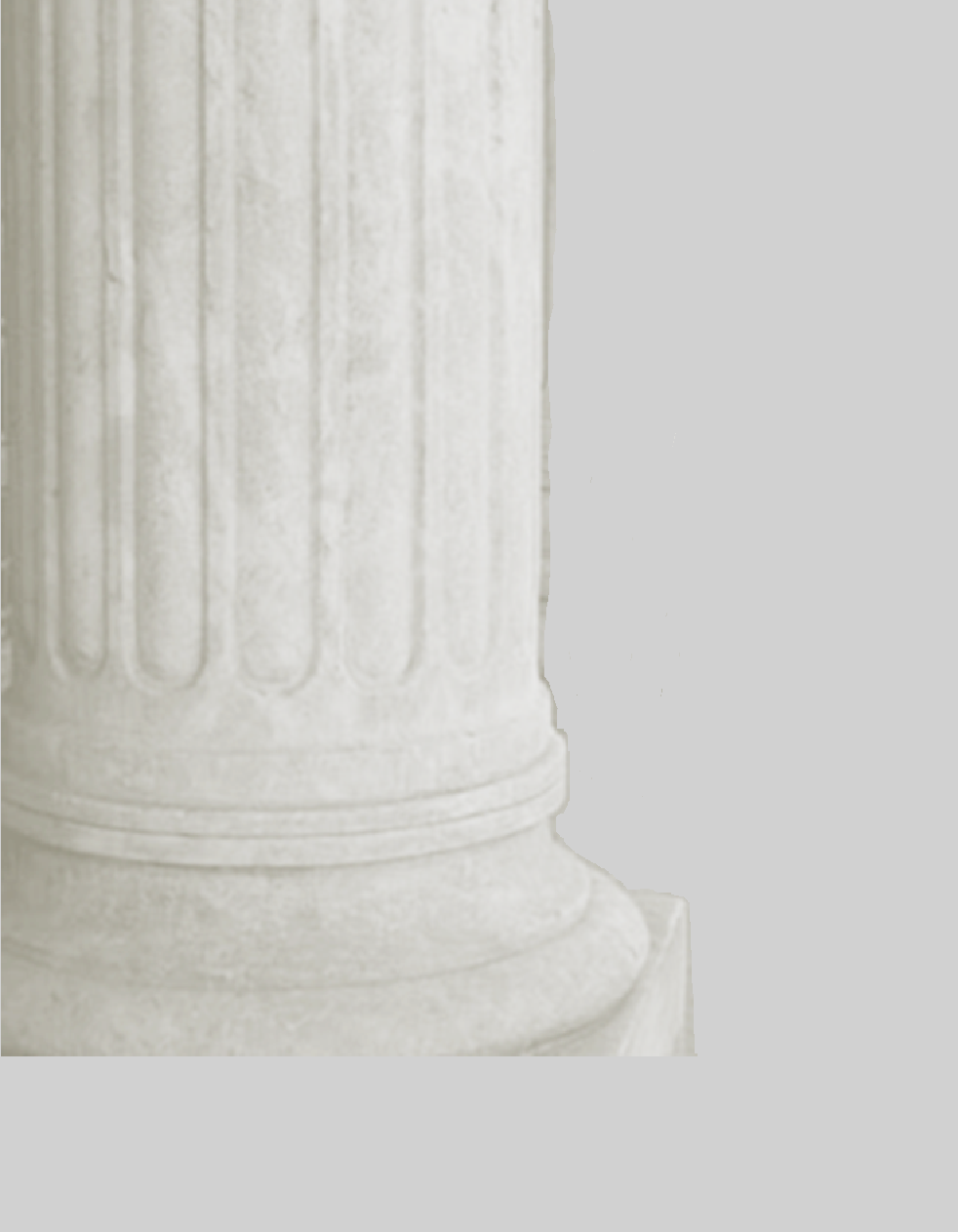 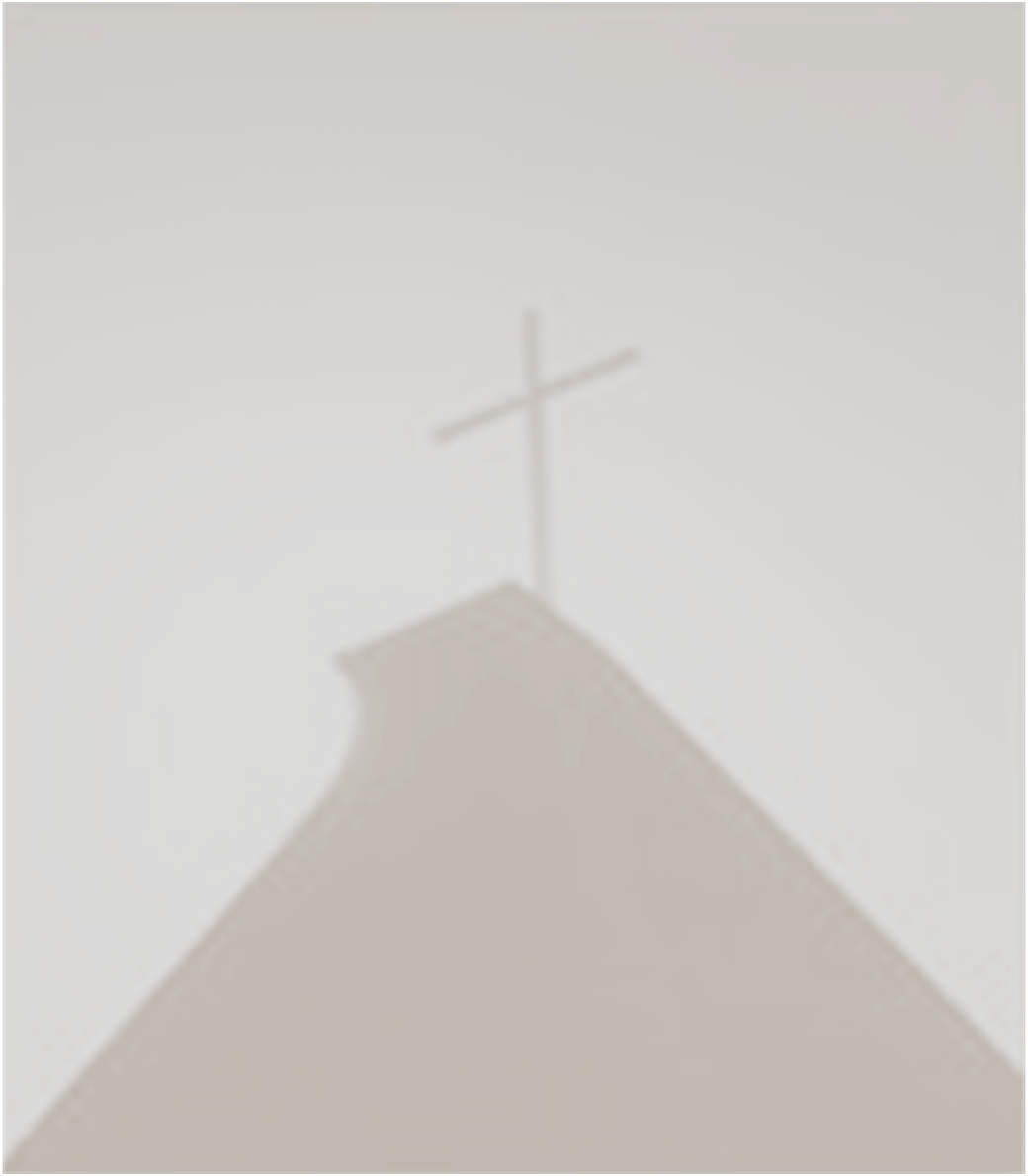 GECD
Regional Education Coordinators,
ICOSAC, RCOSACs
Calling of Clergy
Quality & Missional 
Reviews
Including Board Development
Ordination
Education
Credentialing
Board Resources
Global
Theology and Education Conferences
Continuing
Education
Advocacy
For Nazarene Education
Encouragement,
Care, Nurture,
Advocacy,
Resourcing
Calling of Clergy Mentoring/License Resources for Pastor and Church Board
Regional Education Coordinators 
and Regional Councils
Global
Nazarene Education Consortium
(GNEC)
IBOE Schools
Districts
Local Church
Leadership
Development
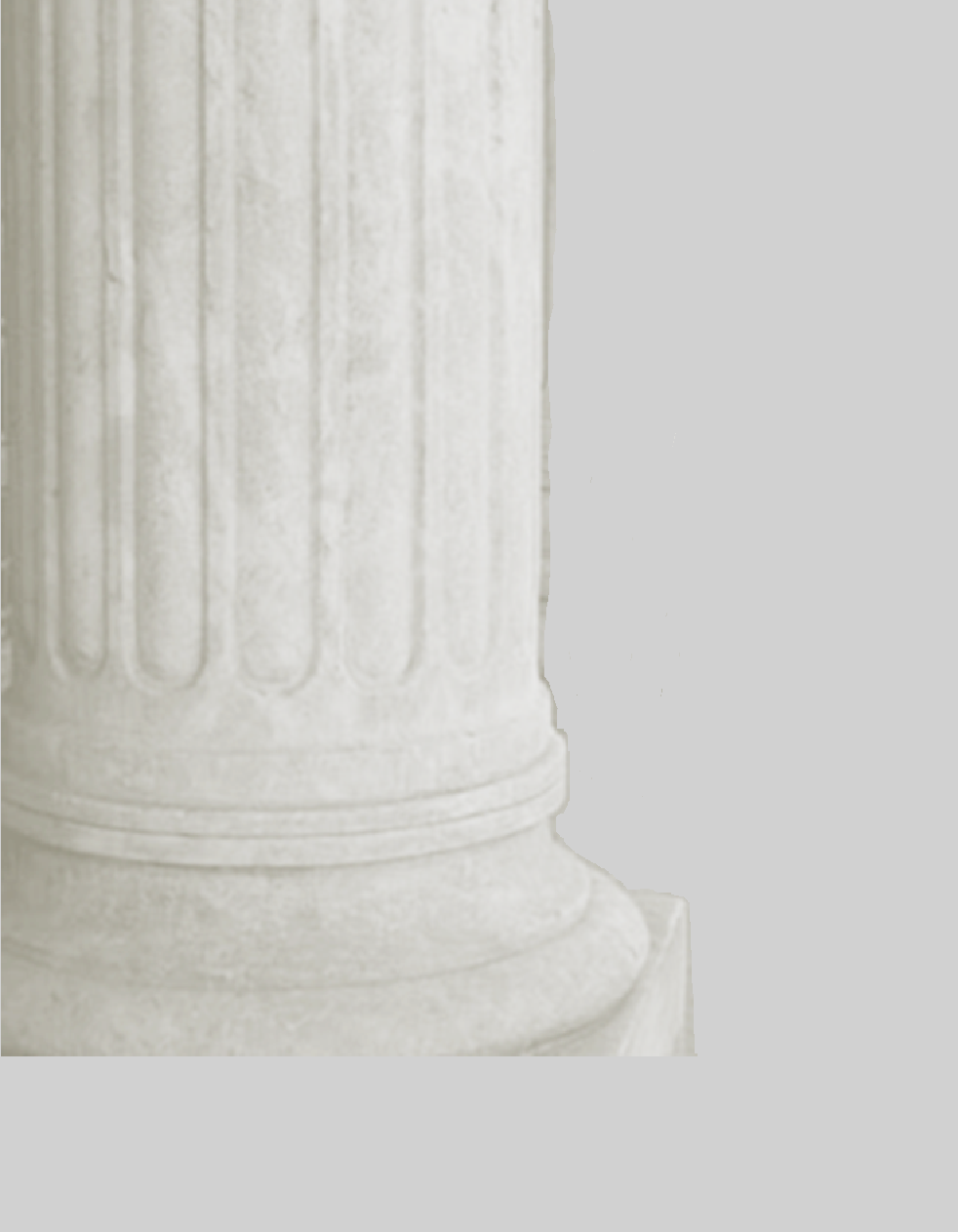 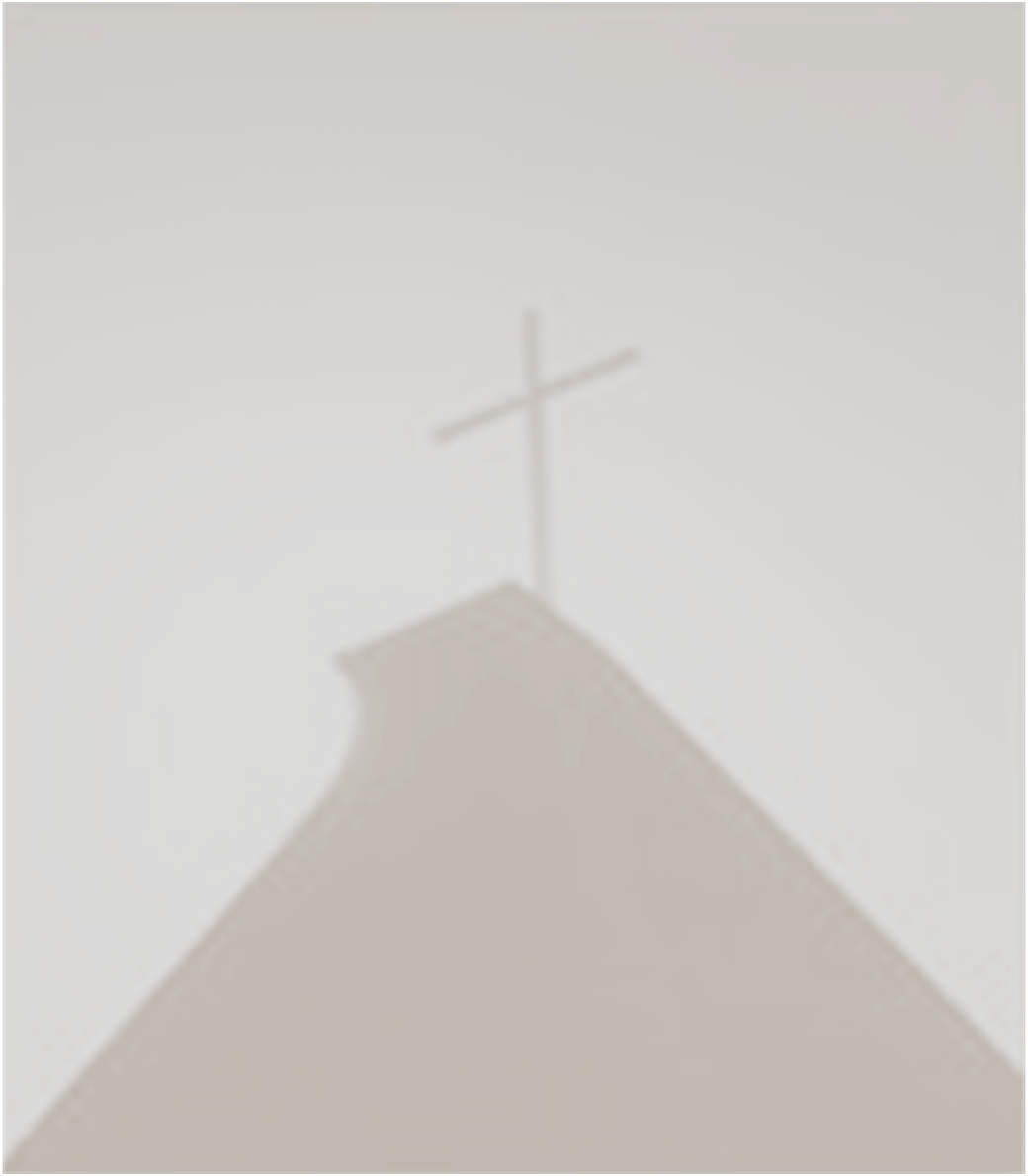 Curse of Study
Manual
  - Be, Know, Do
  - 4 C’s
  - Partnership
Define



Validate


Contextualize


Implement


Deliver
BGS/General Board
RECs/ICOSAC
REC/RCOSAC
REC/RCOSAC
Education Provider
Education Provider
Campus
Extensión
Online
Individualized
THE COURSE OF STUDY
There are many validated curriculums
but only one Course of Study
REGIONAL
APPROVAL
EDUCATIONPROVIDER
CURRICULUM
DEVELOPMENT
INTERNAT’L
APPROVAL
GEN. BOARD
and BGS
MINISTER IN
TRAINING
[Speaker Notes: Examples:  ASSESSMENT SUMMIT and CLERGY RESTORATION or INTERVIEWING]
Some of the Challenges & OpportunitiesIncreasing role of decentralizationChanges to school funding/business models Better connecting our schools & district boardsImproving intentional leadership development Improving intentional theological coherence
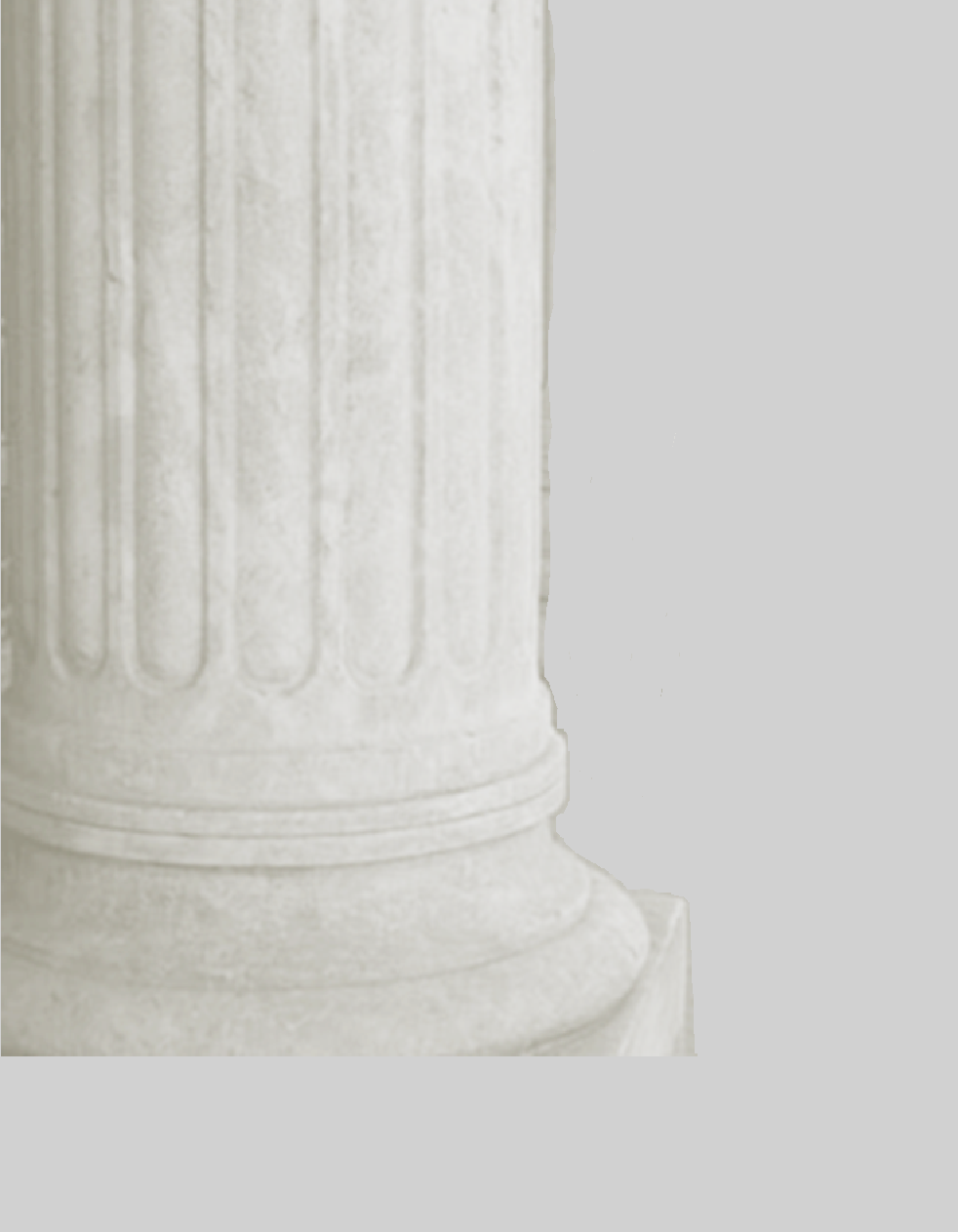 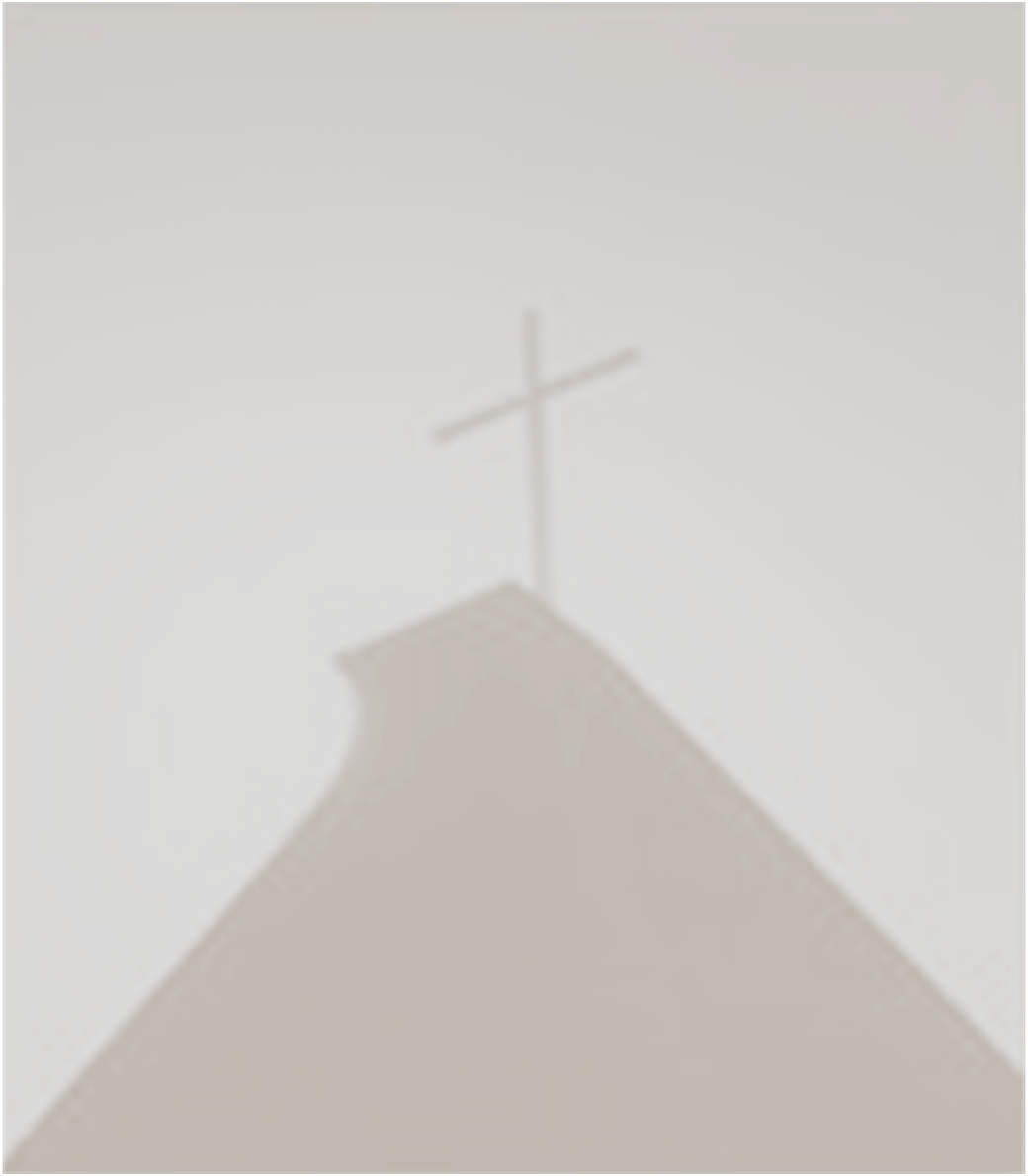 Some of the Initiatives & ResourcesEducation Systems SupportLifelong Learning Global Self-RegistryQuality & Missional ReviewsTheology Conferences & Strategic ConsultationsIdentifying & Communicating Best PracticesReview/Resource Course of Study Validation ProcessReview/Resource Annual Reporting ProcessReview/Resource Educational Institution Changes
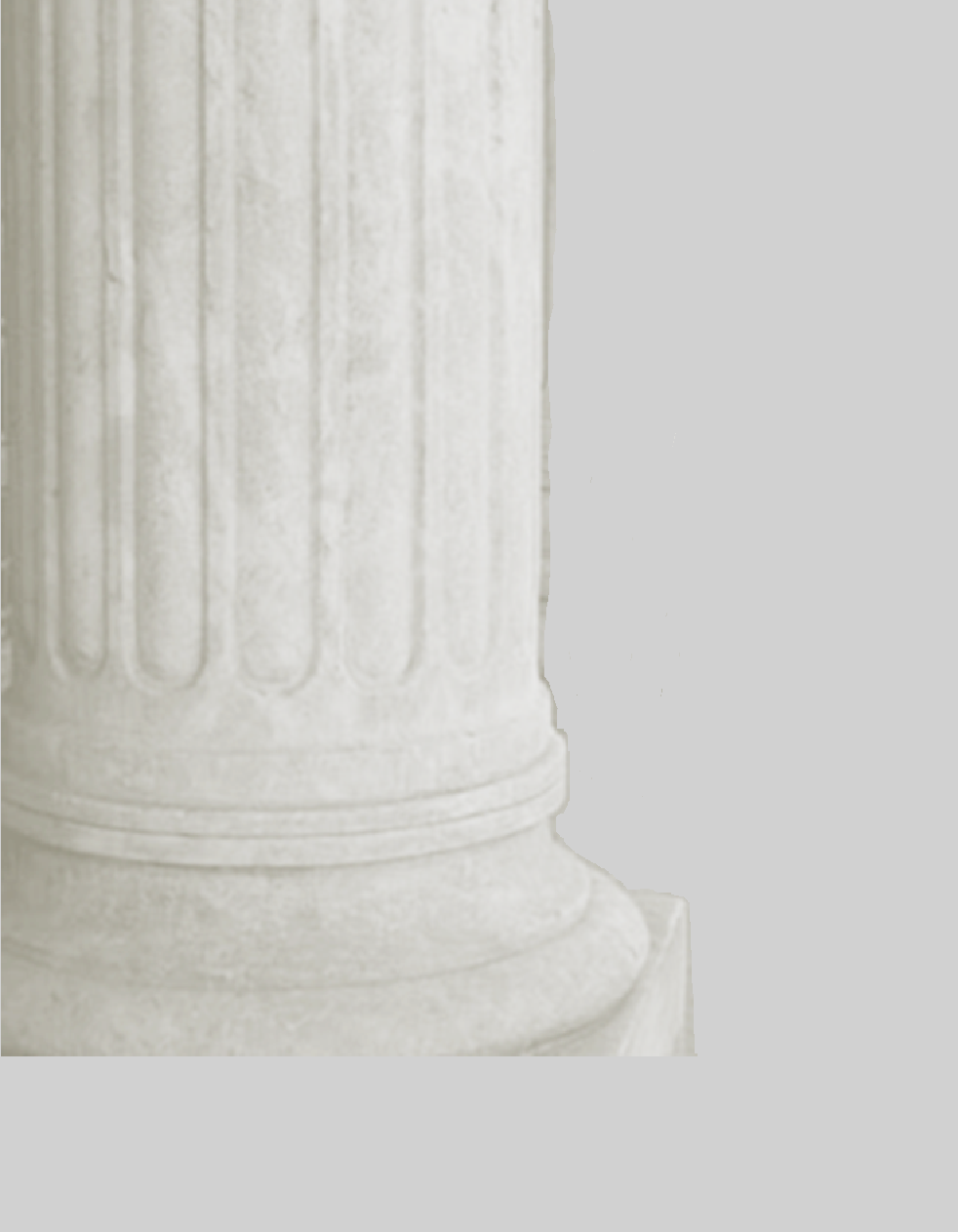 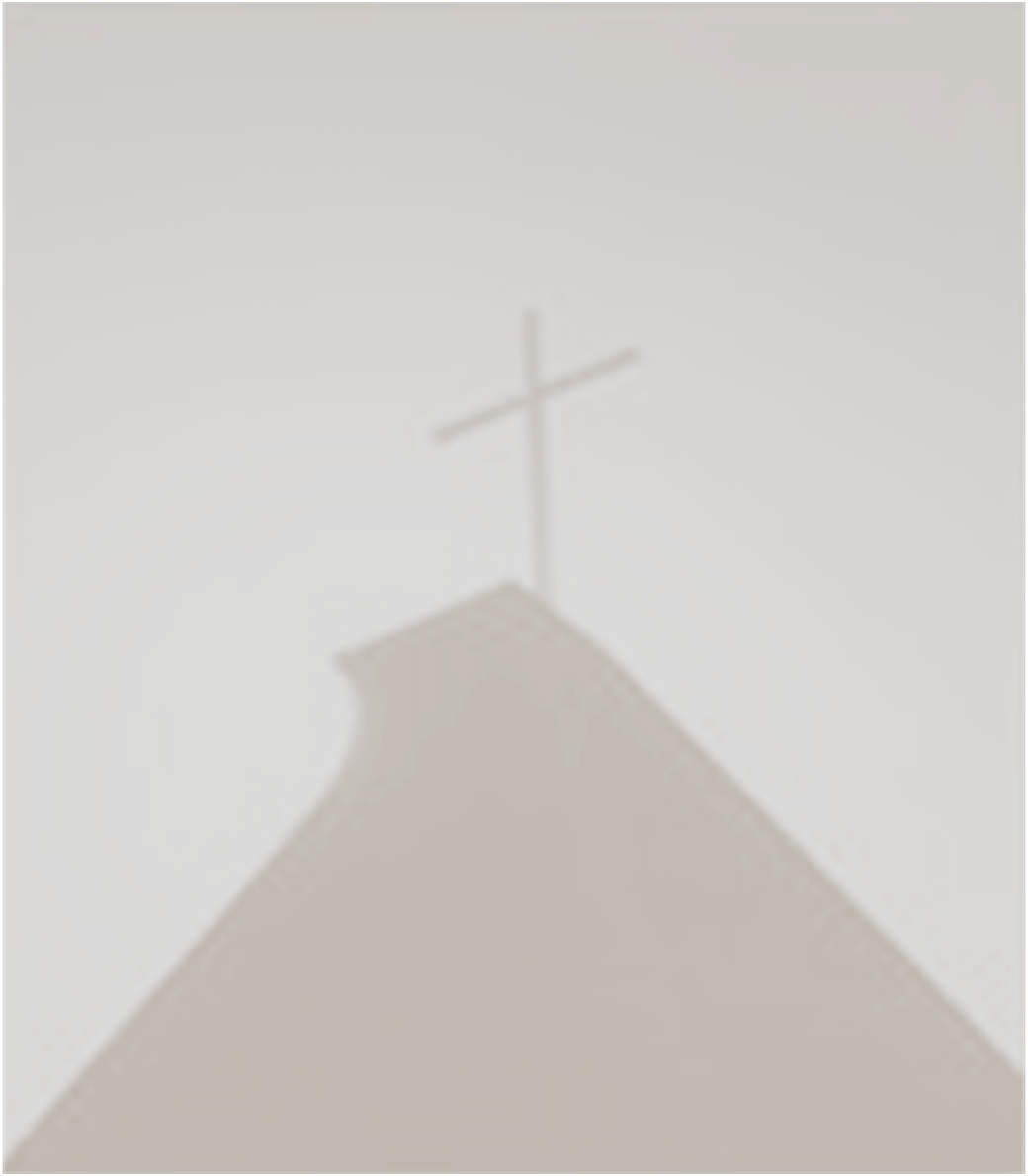 Oher information, Questions, Discussion…
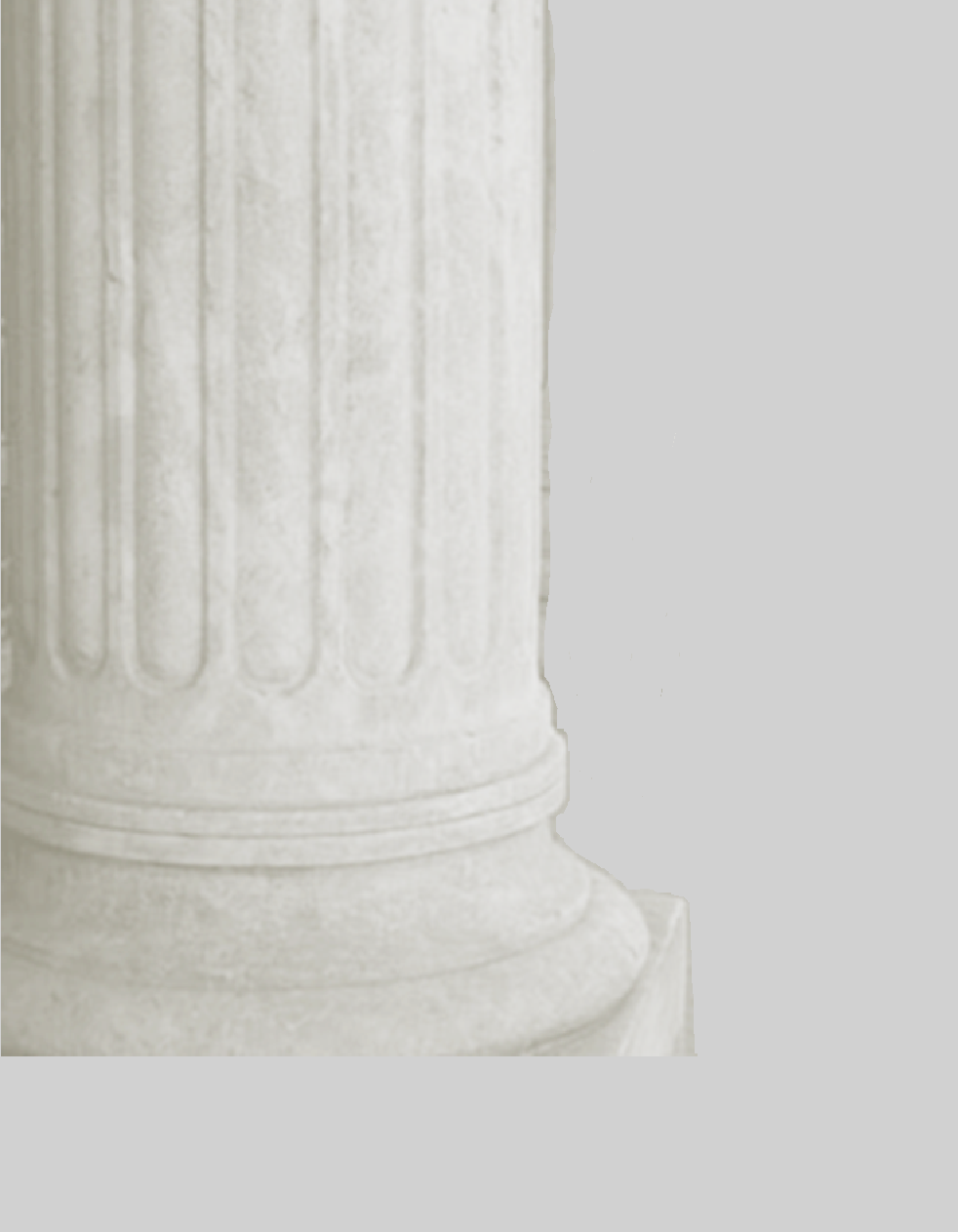 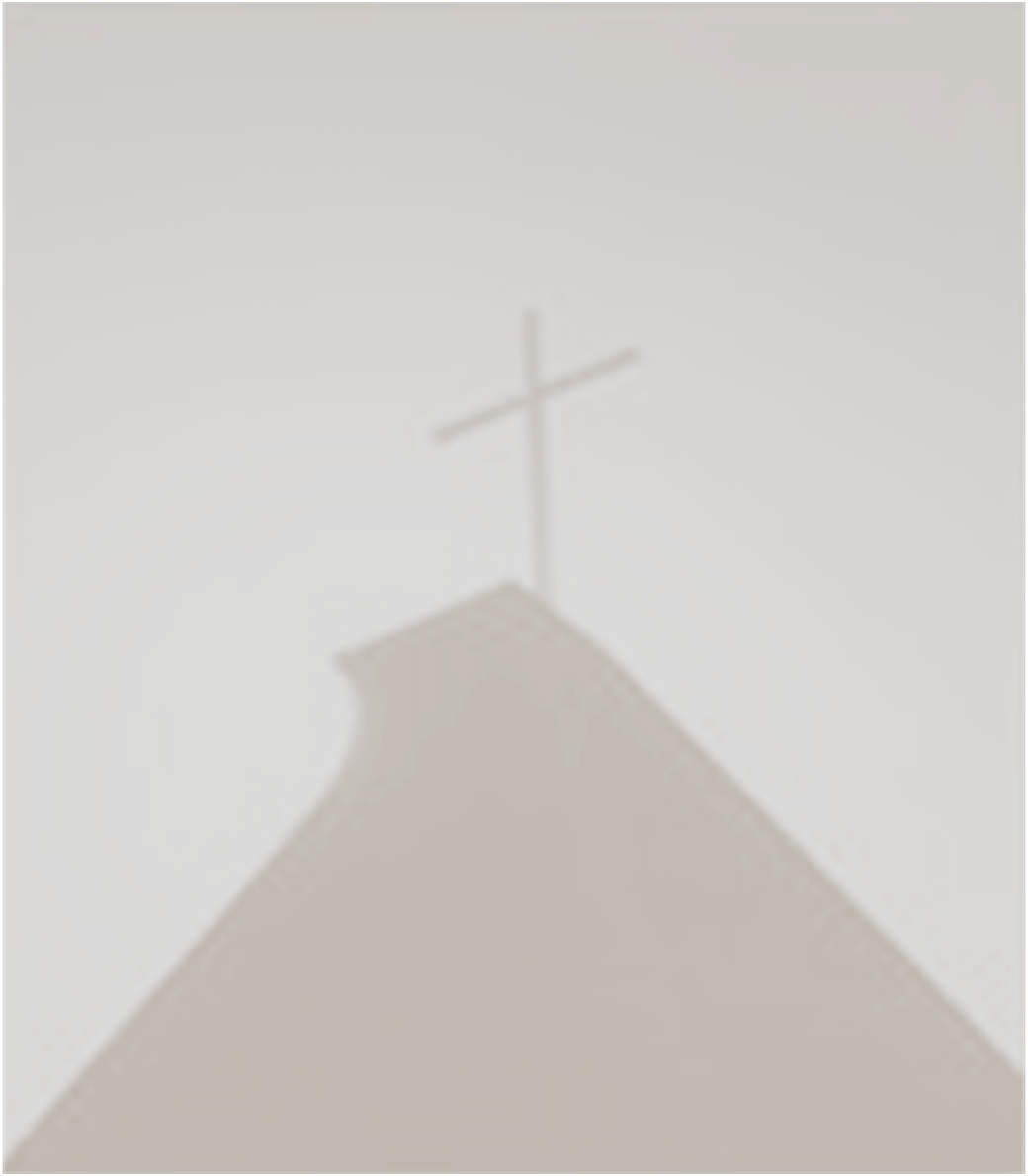